How to use this presentation:

The IEEE Corporate Summary Presentations are intended for use by IEEE staff and volunteers in communicating the wide-ranging influence and businesses of IEEE. These presentations, updated yearly, are useful for introducing the scope of IEEE globally.

Please note: The numerical data included in this material is accurate as of the date indicated. When used, the numerical data and dates in the presentation should not be altered to maintain the accuracy of the source information.

<delete this slide when editing/using this presentation in IEEE communications>
‹#›
Membership
Communities
Conferences
Publications
Standards 
Education 
Career Resources
Humanitarian and Philanthropic Goals
Awards
Industry
What + If = IEEE
Inventive minds utilize IEEE intellectual resources to improve what matters most in our lives.
‹#›
The Fuel of IEEE: Mission & Vision
IEEE is where forward-thinking technology professionals come together—in the spirit of collaboration—to discover the next technological innovation, develop international standards, and form communities to share research, education, and humanitarian goals.
Our MissionThe core purpose of IEEE is to foster technological innovation and excellence for the benefit of humanity. 
Our VisionIEEE will be essential to the global technical community and to technical professionals everywhere; and be universally recognized for the contributions of technology and of technical professionals in improving global conditions.
‹#›
[Speaker Notes: IEEE and its members stretch far beyond just engineering, IEEE wants to look at the big picture and solve global problems.

What does that mean?
It means that IEEE wants to:
Expand and enable diverse communities to help individuals from around the world to share, collaborate, network, debate, and engage with one another.
Provide technically vital forums for the discussion, development, and dissemination of authoritative knowledge related to traditional, emerging and disruptive technologies. 
Lead humanitarian efforts around the world to use technology to solve the world’s most challenging problems.
Leverage IEEE’s technology-related insight to provide governments, NGOs and other organizations, and the public with innovative and practical recommendations to address public policy issues.  
To achieve that, we have business solutions that are vital to both companies and their employees.]
The Founding of IEEE
TODAY
1884
1912
1963
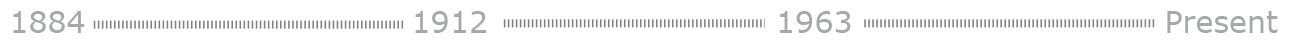 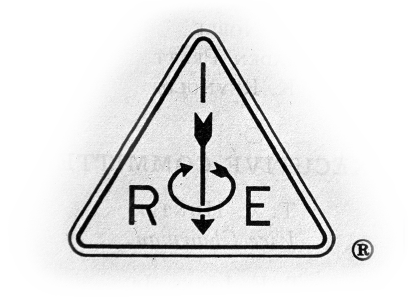 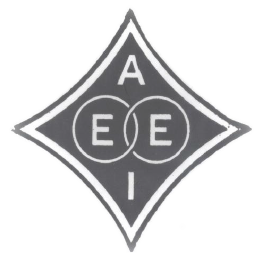 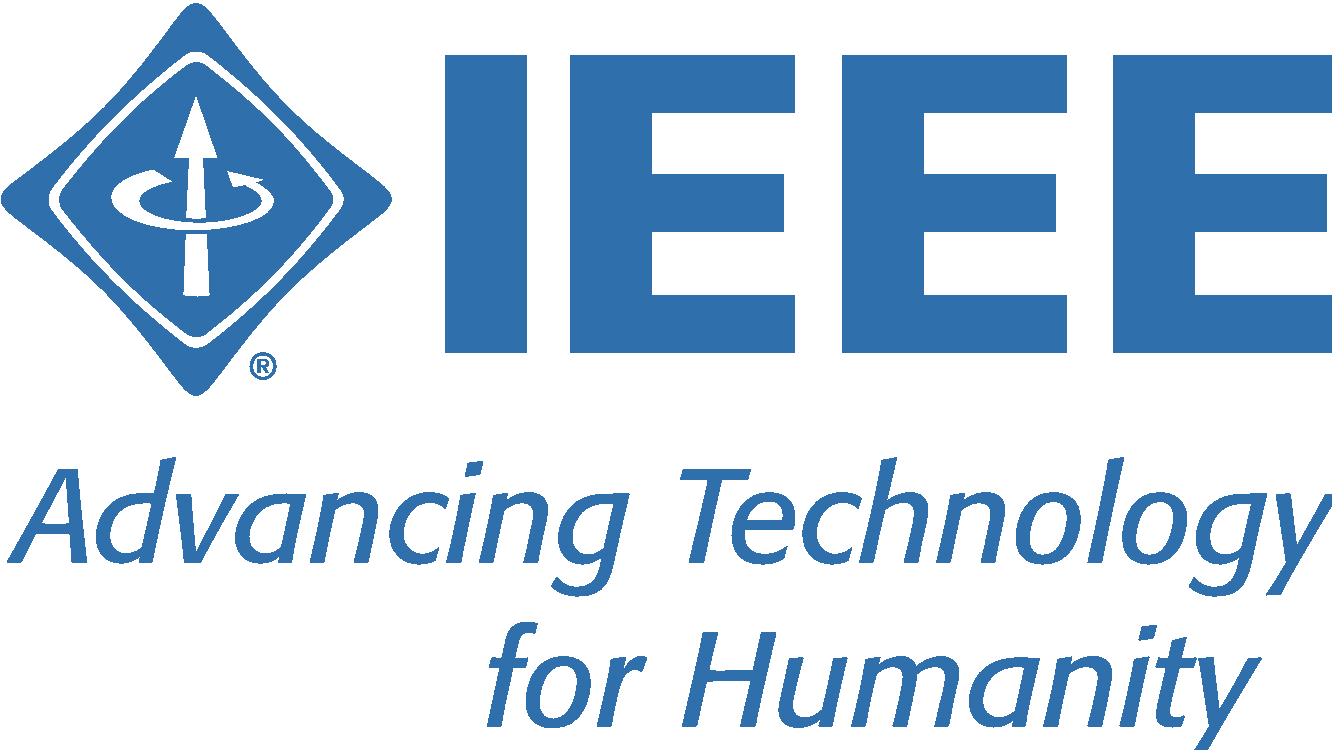 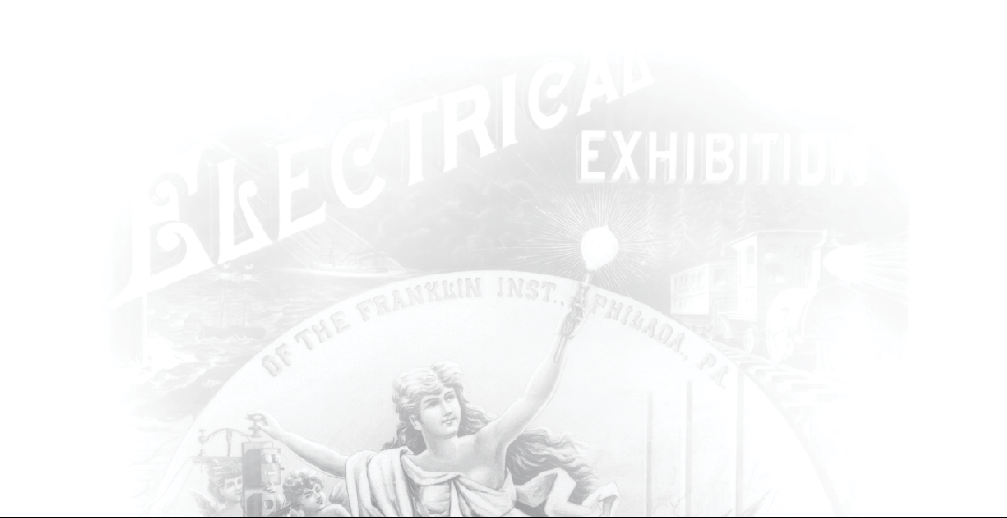 AIEE
American Institute of Electrical Engineers
IRE
Institute of RadioEngineers
IEEE embodies the visions of its founders—applying them to the challenges of today and tomorrow.
Learn more: ieee.org/about/ieee-history.html
‹#›
The History of IEEE
Our story begins with the spirit of collaboration to light up and connect the world…and continues today, as we find innovative solutions to global challenges.
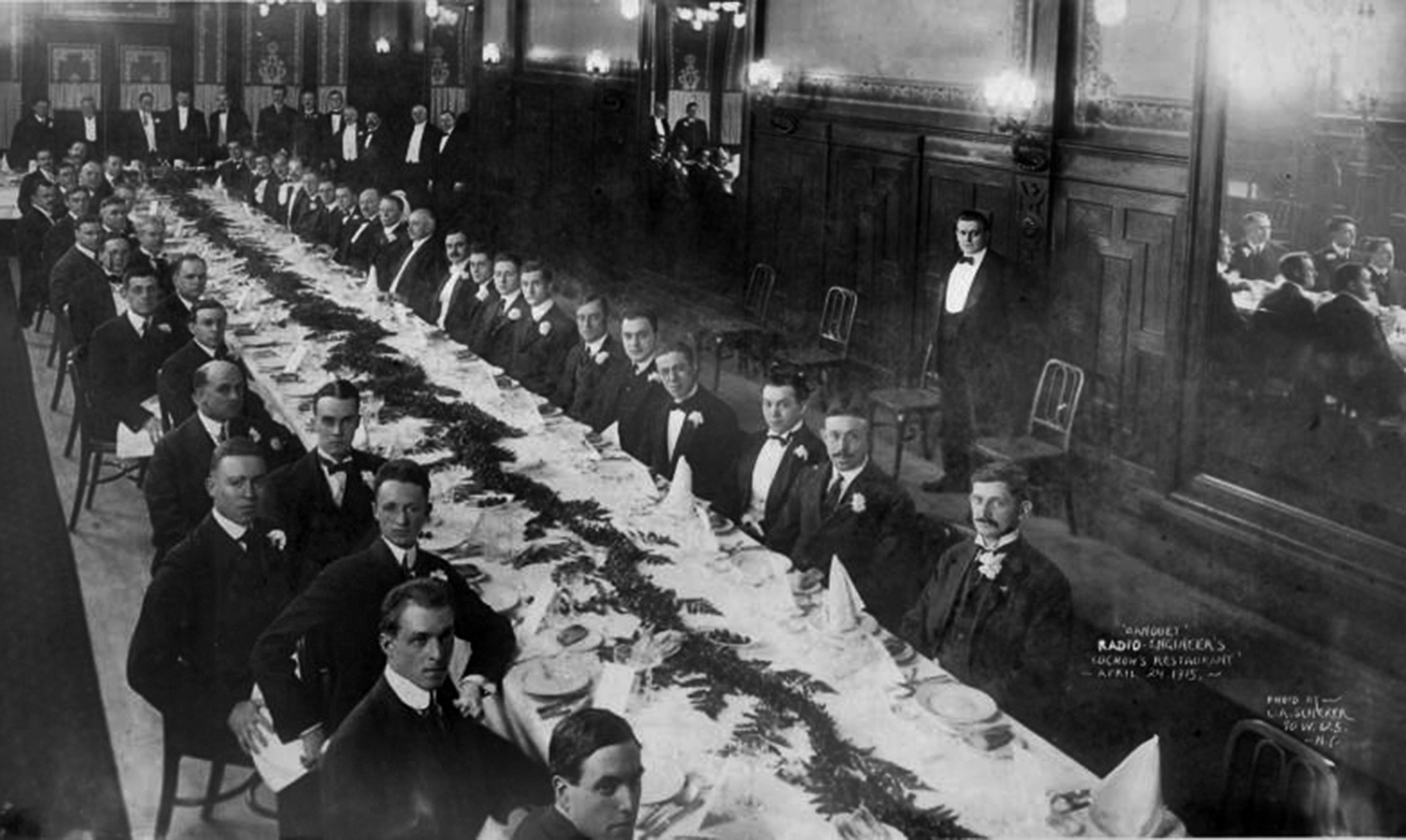 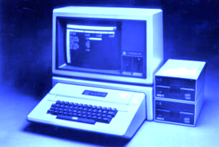 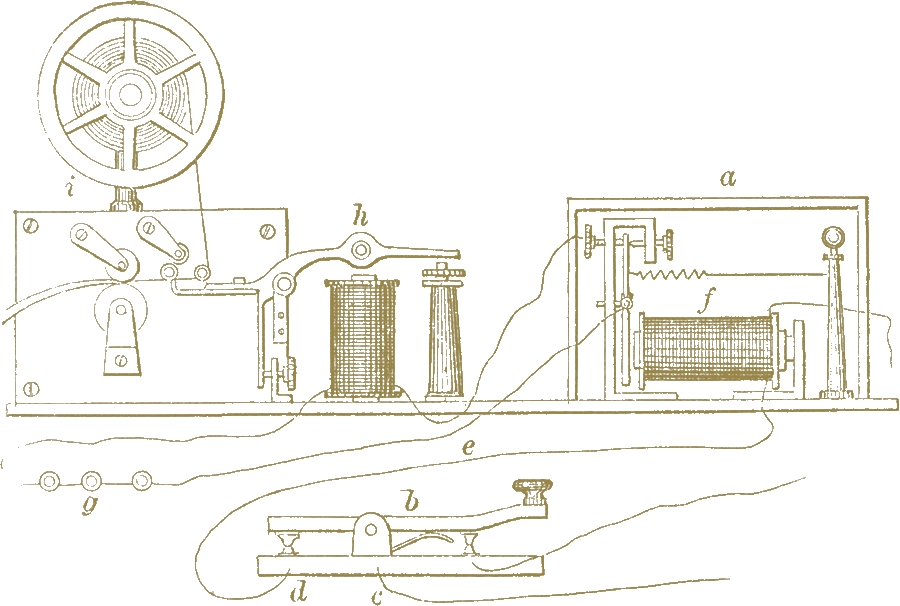 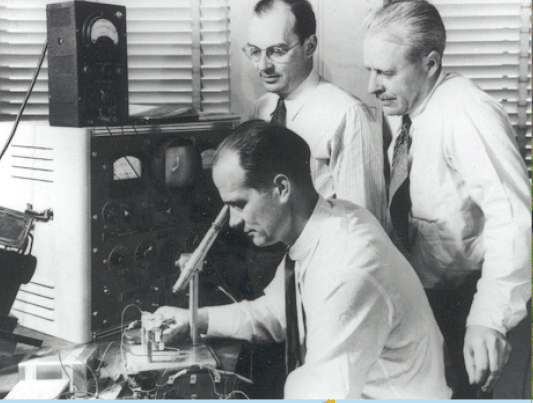 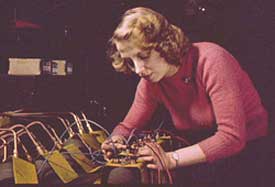 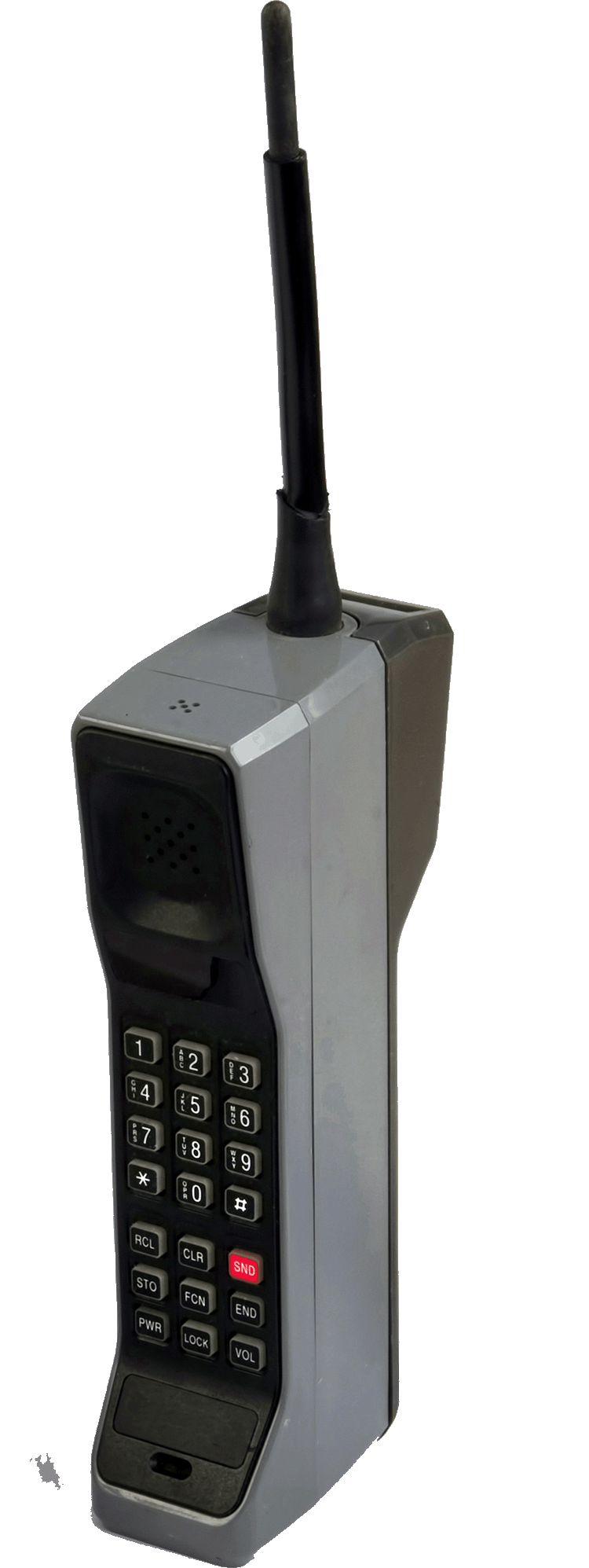 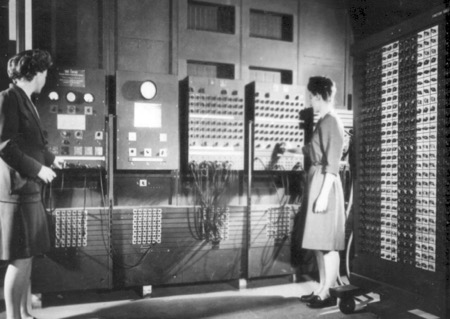 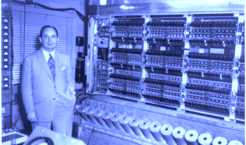 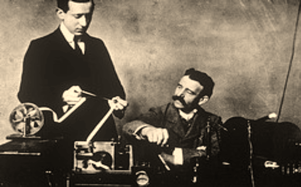 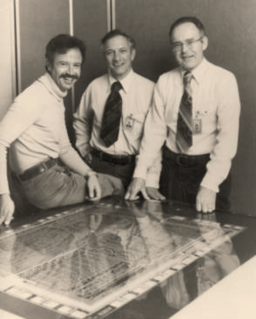 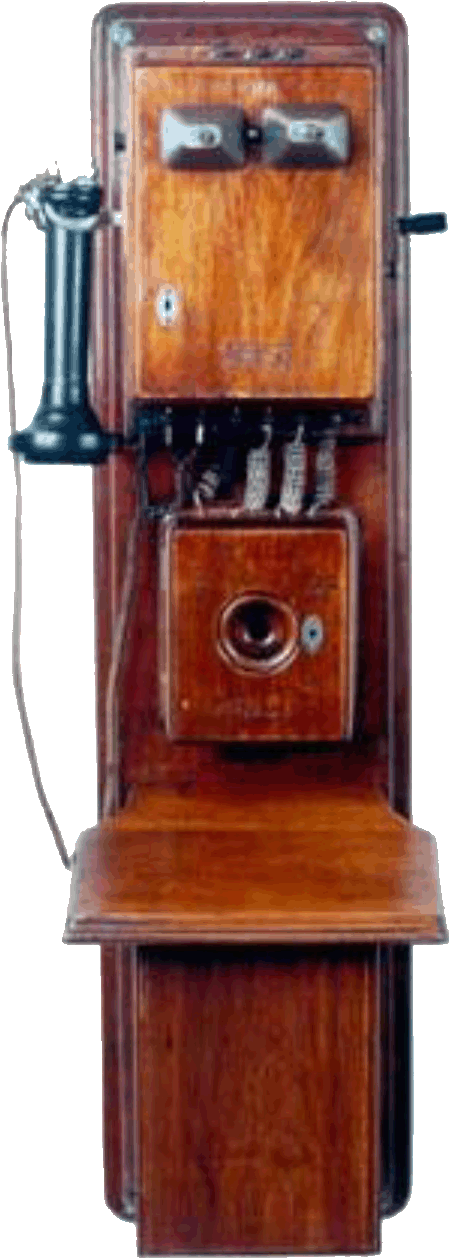 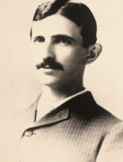 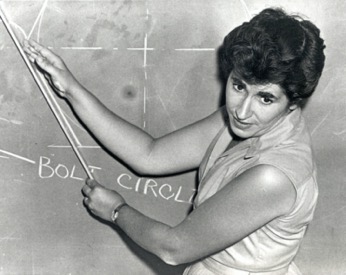 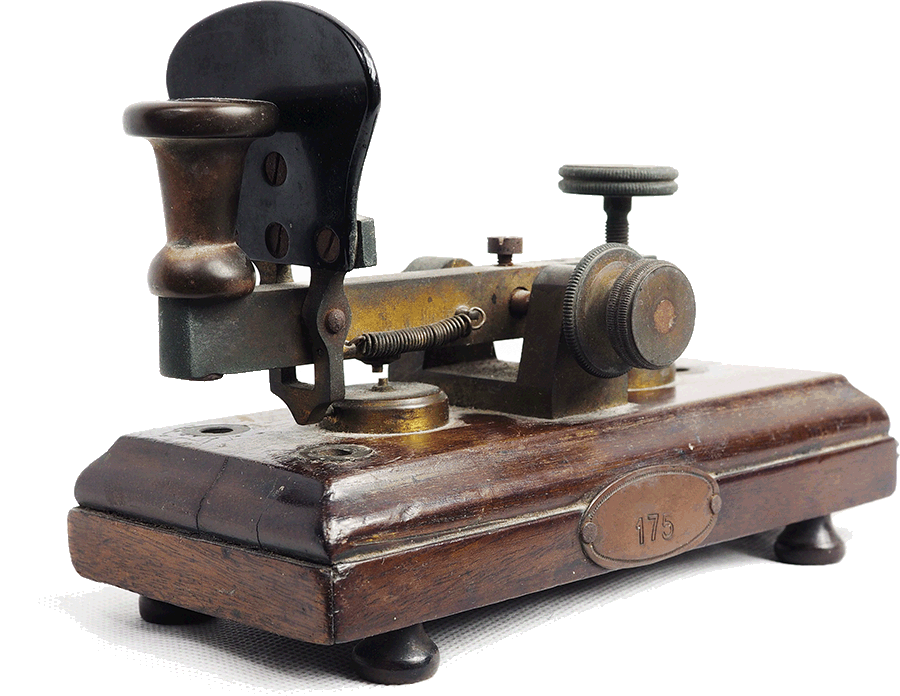 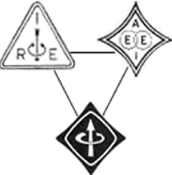 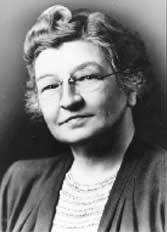 Learn more: ieee.org/about/ieee-history.html
‹#›
The IEEE Promise
The IEEE brand is an authentic reflection of our unflagging dedication to:
Maintain our leadership as a trusted source of advancements and applications of technology
Create standards, innovative research venues, and a global technology forum
Provide opportunities to conquer technical challenges with imagination
Enable today’s innovators to improve tomorrow’s quality of life
IEEE IS RECOGNIZED AS:
A leader in the influence of the global technology community
A resource to the technology industry within various disciplines for the engineering community
A supporter of innovation with new technology standards and publications that empower tomorrow’s advancements
Learn more: brand-experience.ieee.org/ieee-brand/brand-overview/
‹#›
IEEE Today at a Glance
39
Technical Societies
190+
Countries
427,000+
Members
Global 
Reach
across 10 geographic Regions
64% of whom are from outside the US
and seven Technical Councils
1,000+
Active Standards
200+
Top-cited Periodicals
5,000,000+
Technical Documents
2,000+
Annual Conferences
Technical Breadth
in 106 countries while contributing over 4 million total conference papers to IEEE Xplore®  since 1936
via IEEE Xplore digital library, with more than 15 million downloads each month
IEEE journals, conference proceedings, and select content dating back to 1884
and 1,000+ more in development
Learn more: ieee.org/about/at-a-glance.html
‹#›
Technical Expertise that is Broad and Deep
IEEE provides thought leadership and resources for the global tech community.
Aerospace & Defense
Biomedical Engineering
Broadcasting
Circuits
Communications
Computer Science
Control and Automation
Cyber Security
Electronics
Environment
Industrial systems
Information Technology
Internet of Things
Life Sciences
Nanotechnology
Optics
Power and Energy
Robotics and AI
Semiconductors
Smart Cities
Smart Grid
Sustainable Energy
Transportation and Vehicles
And more…
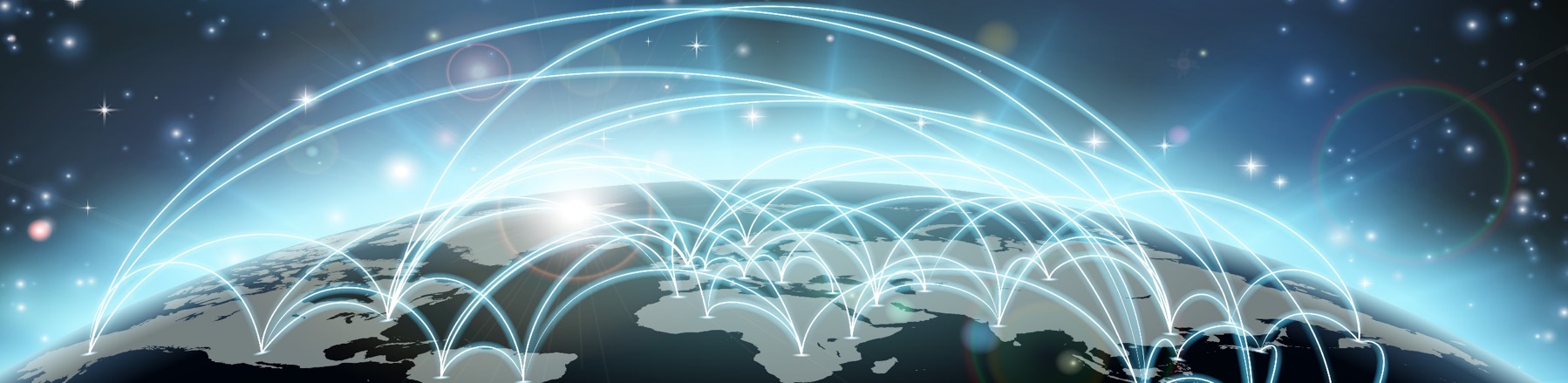 ‹#›
[Speaker Notes: IEEE facilitates the cross-pollination of ideas, giving people access to ideas developed in other disciplines.]
Top Organizations Innovate with IEEE
Top 10
Aerospace and Defense Companies Worldwide
Whenever technology happens, IEEE is there.
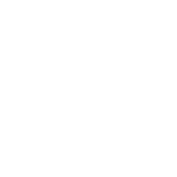 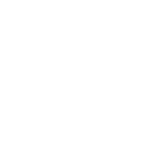 8 of Top 10
Communications Equipment Companies Worldwide
3 of Top 5 
Consumer Durables (Automotive & Electronics) Companies  Worldwide
7 of Top 10
Telecommunication Companies Worldwide
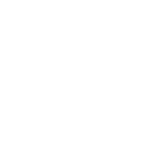 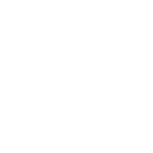 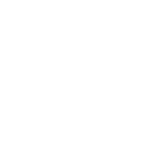 7 of Top 10 
Technology Hardware & Equipment Companies  Worldwide
93 of Top 100
Engineering and Technology Universities Worldwide
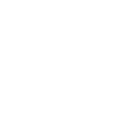 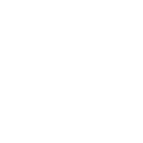 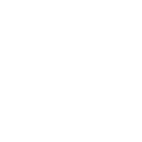 27 of Top 30 
Semiconductor Companies Worldwide
Top 100
Engineering Universities in the United States
‹#›
[Speaker Notes: The top companies and universities rely on IEEE information through IEEE Xplore. IEEE influences major industries—and is at the forefront of today’s technology.

Today, IEEE is expanding in many ways: people, communities, nations, collaborative settings, intellectual properties, and more.]
The World Benefits from IEEE Information
Technology leaders rely on IEEE publications and tutorials.
IEEE Journals, Transactions, and Magazines — Top-cited in the fields of electrical engineering and computing, more than 200 publications.
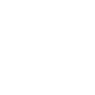 SEVEN NEW IN 2022 and 2023
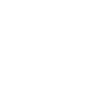 4+ MILLIONCONFERENCE PAPERS
IEEE Conference Proceedings — Cutting-edge papers presented at IEEE conferences globally.
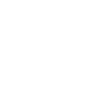 IEEE Standards— Quality product and technology standards used by worldwide industries and companies to ensure safety, drive technology, and develop markets.
SMART GRID,NESC®, 802
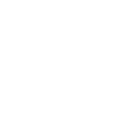 MORE COURSES, NEW SERIES
IEEE Educational Courses — Hundreds of course hours in core and emerging technologies.
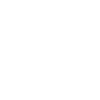 eBooks Collections — Nine eBooks collections now available, more than 5,000 eBooks covering technology, engineering, computing, and more.
5,000+ EBOOKS
‹#›
[Speaker Notes: We work to ensure engineers—and the companies they work for—always have access to the latest research and practical training.]
Expanding Global Outreach
New technology connections
IEEE collaborations around the world inspire innovation for those who develop and deliver technology solutions
New Markets
Global means doing    what is needed locally, everywhere.
Local Programs
Product Innovation
‹#›
Membership
Communities
Conferences
Publications
Standards 
Education 
Career Resources
Humanitarian and Philanthropic Goals
Awards
Industry
Membership
IEEE exists because of its members, and members excel because of IEEE.We help our members grow and achieve across global boundaries.
‹#›
IEEE Members
IEEE members have a commitment to continuous improvement.
They are engineering, computing, and technology professionals from around the globe:
Professional membership is open to individuals who give evidence of competence in an IEEE designated field. 
A Student/Graduate Student member must carry at least 50% of a normal full-time academic program as a registered undergraduate or graduate student.
Academia
Industry
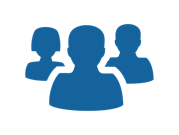 Self-employed
Government
IEEE Members in Global Workforce
Retired
Unemployed
Other
‹#›
IEEE Membership By Region
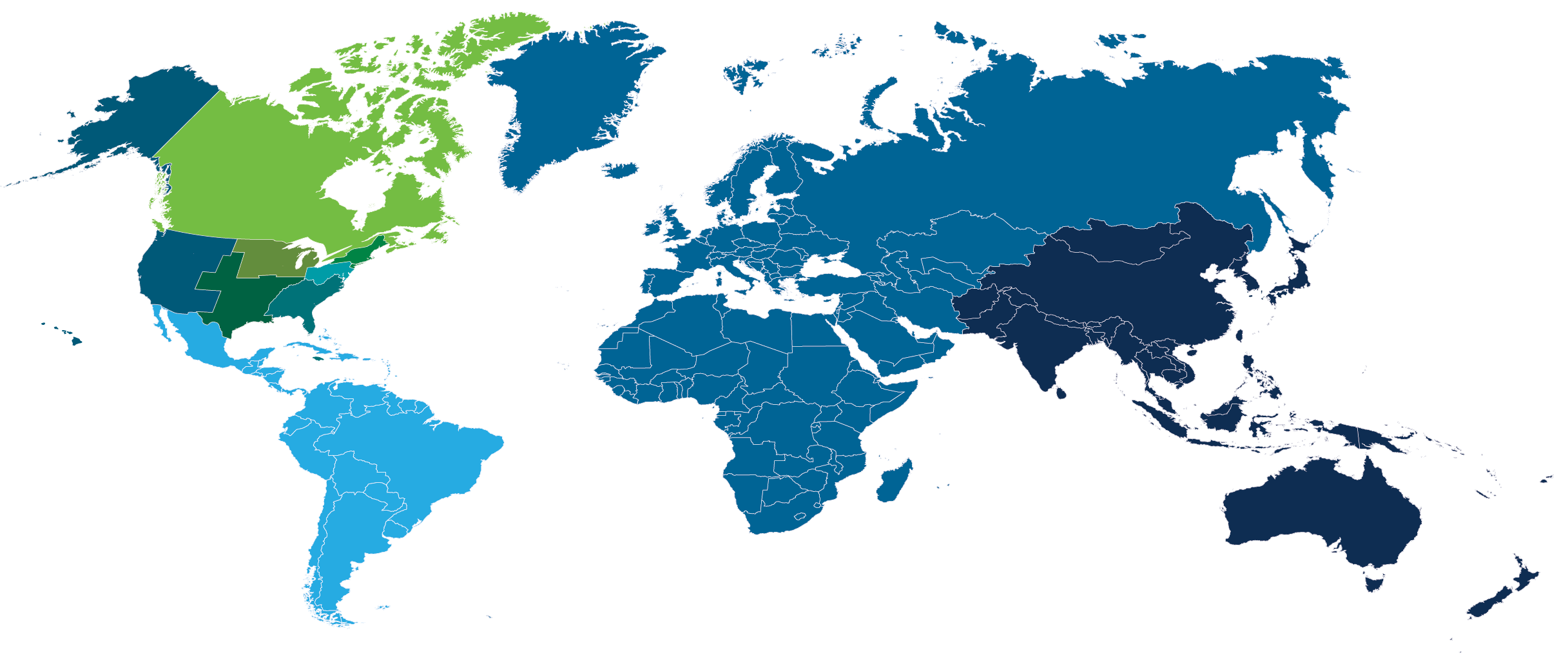 Total Membership+427,000Kacross TEN IEEE Regions
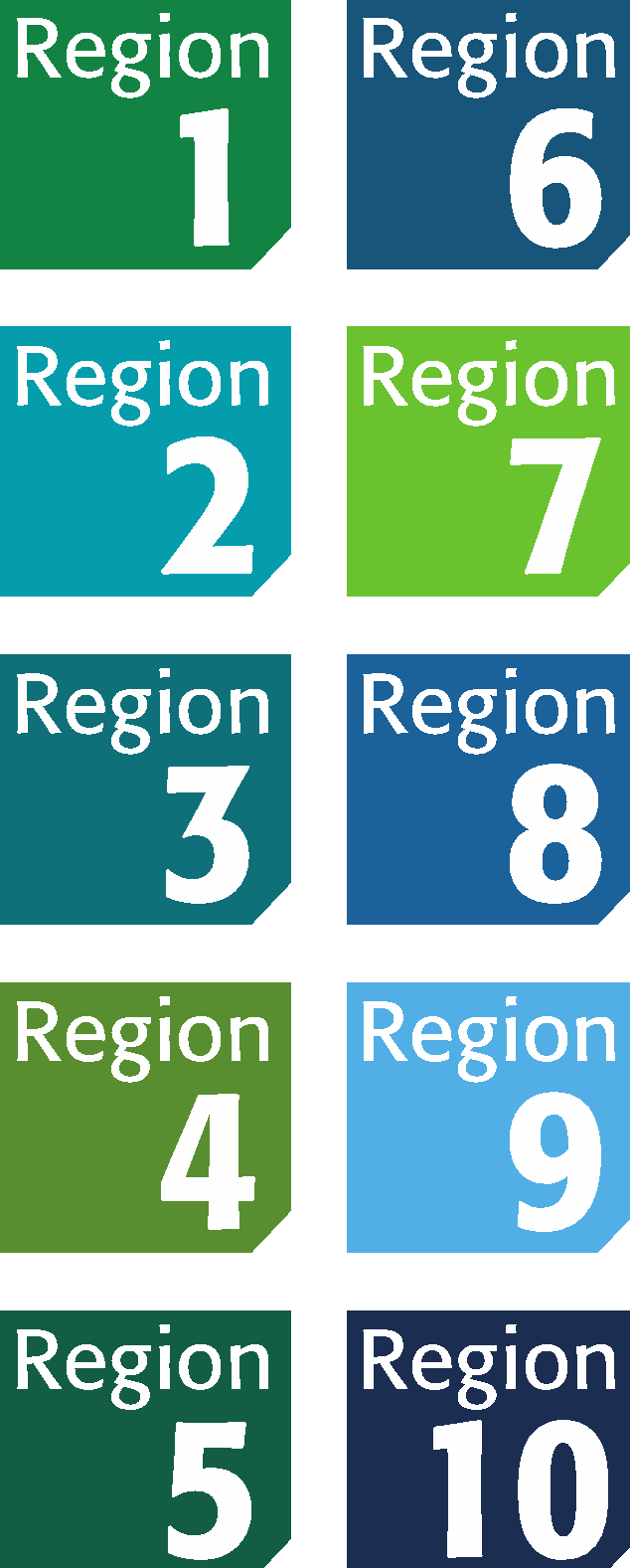 IEEE Offices
‹#›
[Speaker Notes: IEEE is GLOBAL!!

Our members live in:
United States
India
China
Pacific Rim
Europe 
Middle East
Africa
Canada
Latin America

As I mentioned before, there are 409,000+ worldwide IEEE members in 160+ countries. 

IEEE Offices:
Corporate Headquarters – New York City, USA
Operations Centers – Piscataway, NJ, USA
IEEE-USA – Washington, DC, USA
IEEE Computer Society – Los Alamitos, CA, USA 

IEEE, Inc. Tax Registration, Brussels, Belgium 
Global IEEE Institute for Engineers, India, Bangalore India 
IEEE, Inc. Representative Office, Beijing, China
IEEE Beijing Office Extension in Shenzhen, Shenzhen, China 
IEEE Tax Registration, Tokyo, Japan 
IEEE Asia-Pacific Limited, Singapore 

IEEE global presence: 
In April, 2016 - opened its second office in Shenzhen, China’s Silicon Valley, due to growth in the country and to better support engineers in that area

In August, 2016 - opened an extension to our offices in Bangalore, India. We can accommodate more that 100 staff members. 

IEEE has signed a lease on our new office in Vienna, Austria. We will be co-located with the Austrian Standards Institute.]
Benefits of Membership
IEEE members stay current in the technology profession, connect with peers, and invest in career advancement.
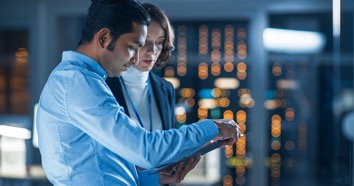 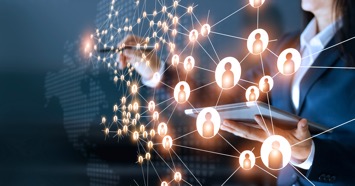 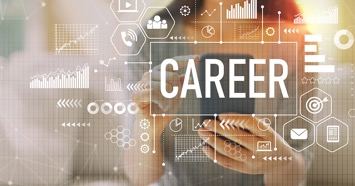 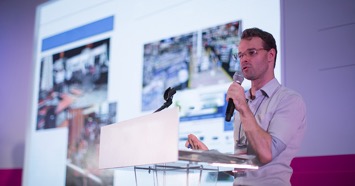 Connect to the profession with valuable networking opportunities
Explore education resources and career development tools
Participate in local activities
Access vital technical information and research
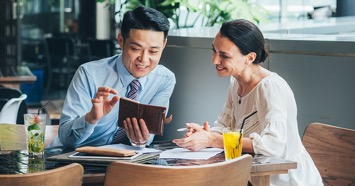 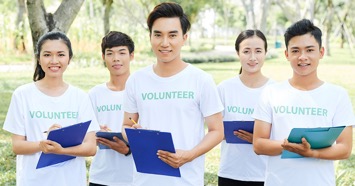 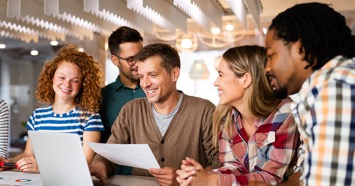 Receive discounts on IEEE products and other services
Find ways to contribute to the community
Plus, get tailored benefits by joining an IEEE Society.
Learn more: ieee.org/join
‹#›
Member Resources: Technical Content
Access quality information
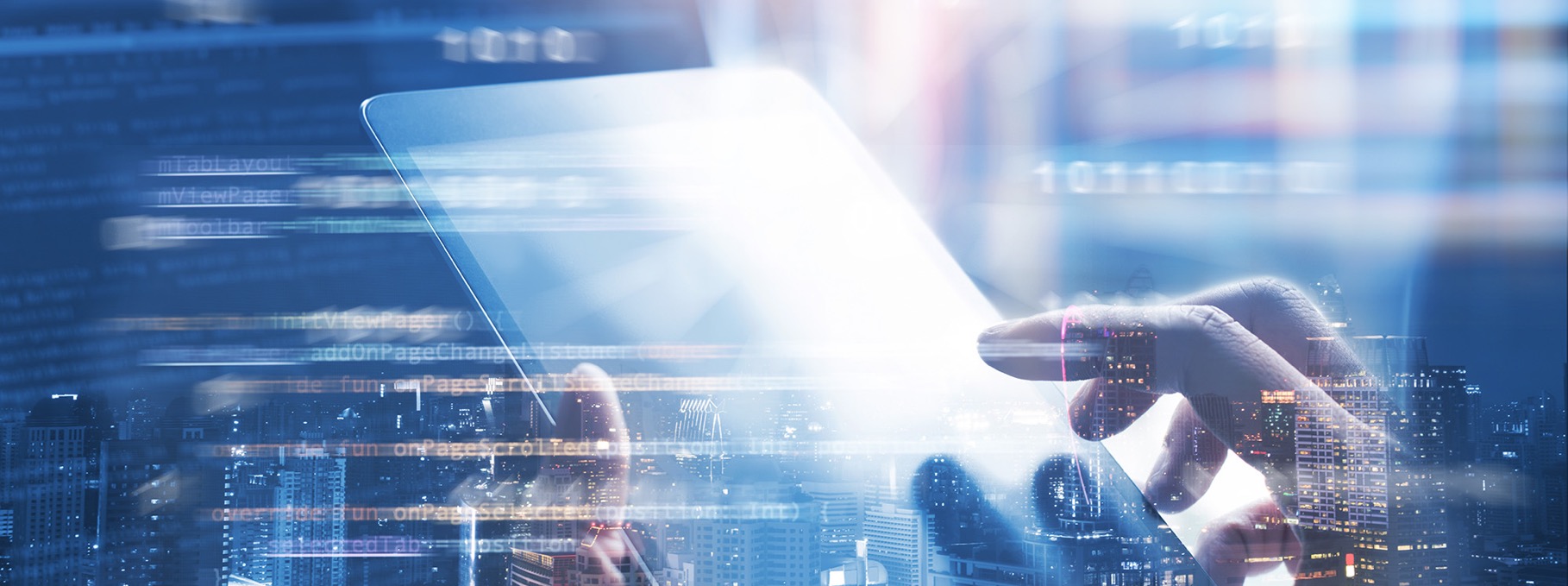 $ - Discounted price for IEEE members
+ - Additional fee
Learn more: ieee.org/start
‹#›
Member Resources: Networking
Explore networking opportunities
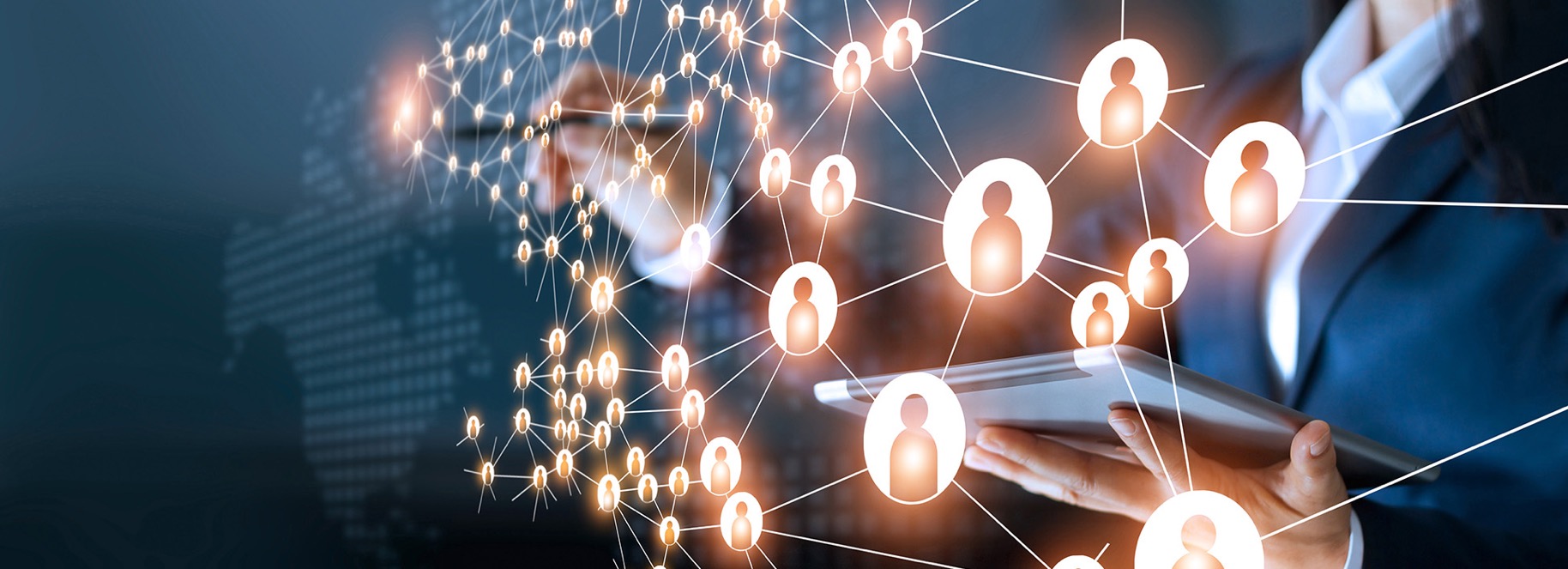 $ - Discounted price for IEEE members
+ - Additional fee
Learn more: ieee.org/start
‹#›
Member Resources: Education & Career
Expand your learning and find the right career path
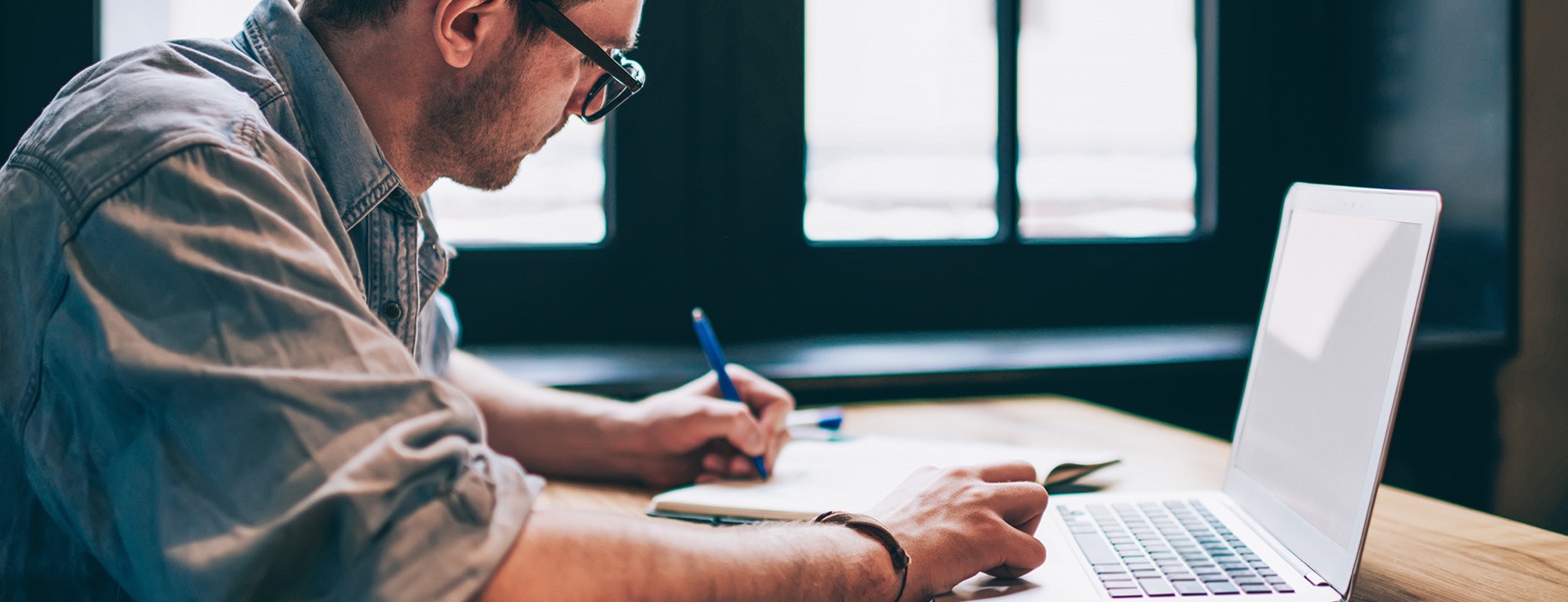 $ - Discounted price for IEEE members
+ - Additional fee
Learn more: ieee.org/start
‹#›
Member Resources: Local Activities
Find local resources and activities
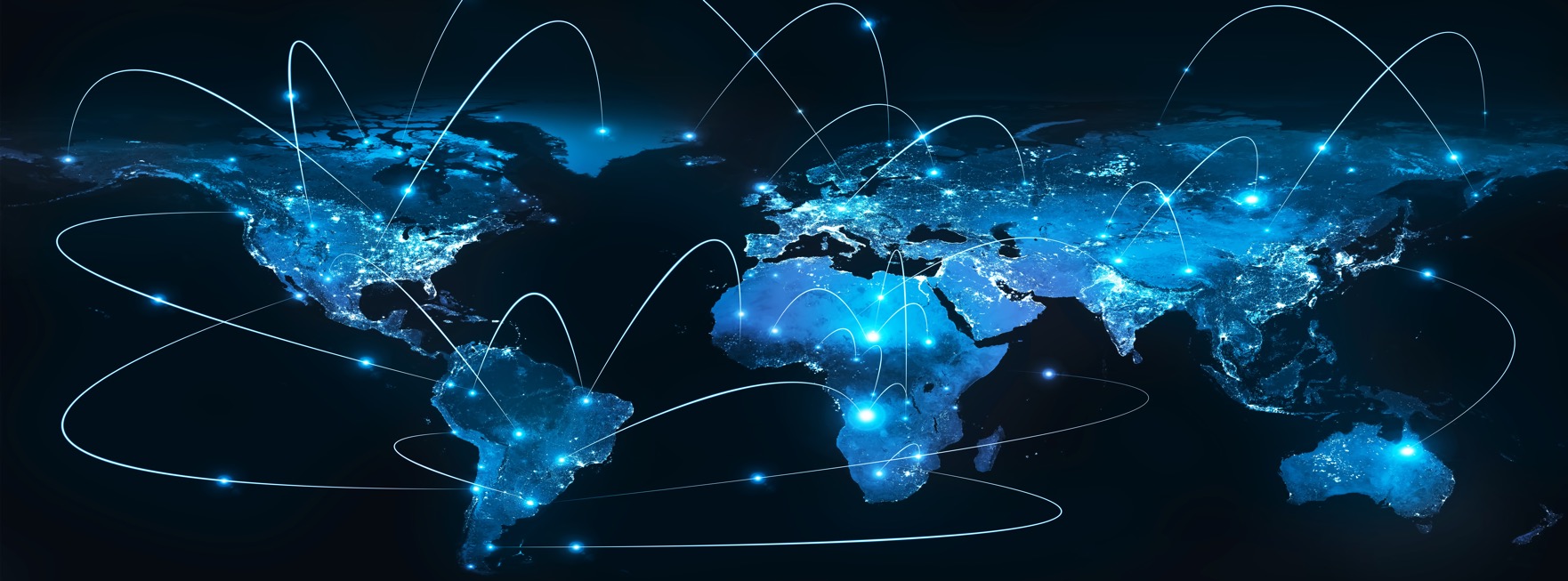 Learn more: ieee.org/start
‹#›
Member Resources: Discounts
Take advantage of exclusive IEEE Member discounts
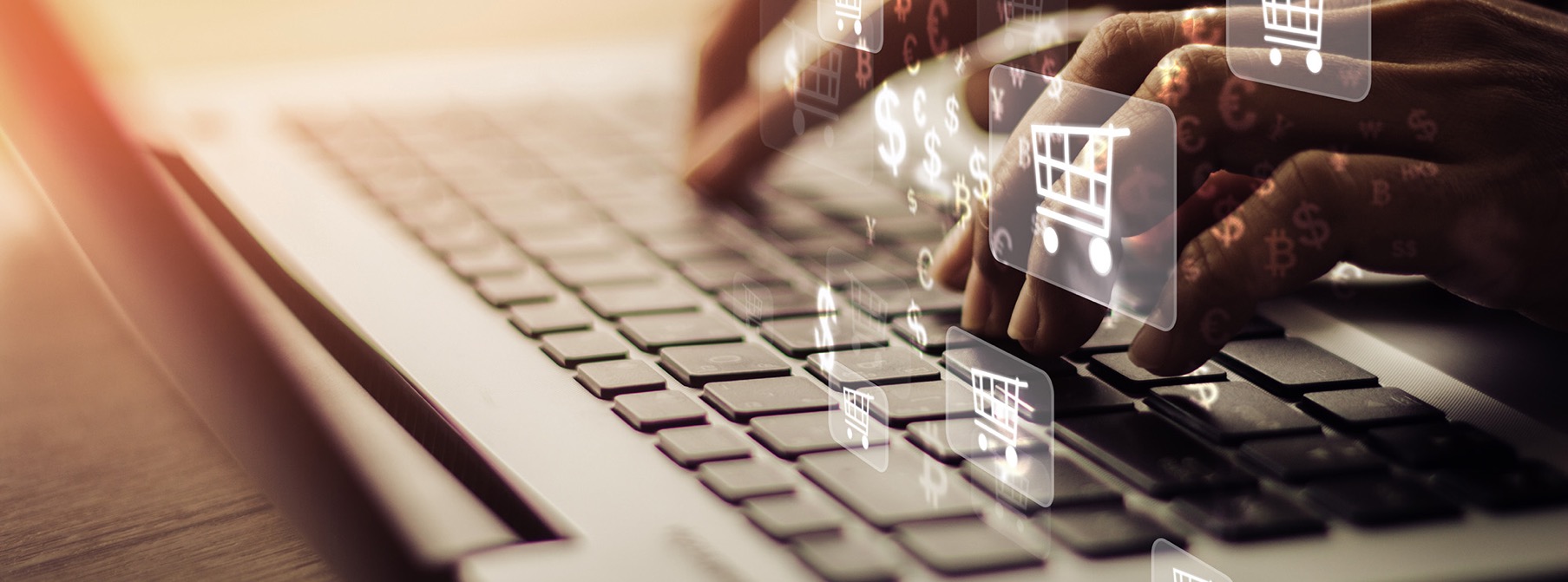 $ - Discounted price for IEEE members
Learn more: ieee.org/start
‹#›
Member Resources: Contribute to the Community
Give back to the global or local community:
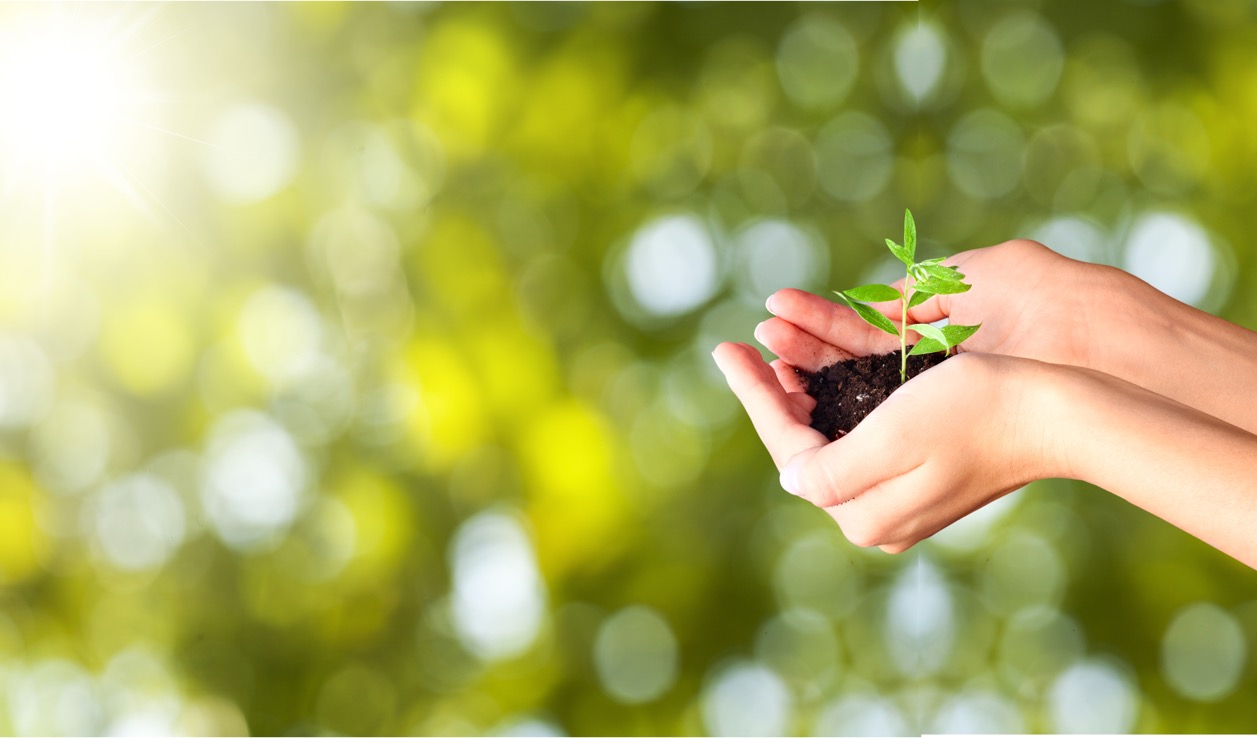 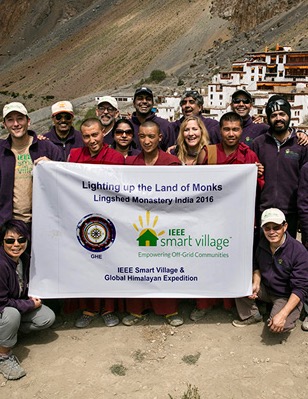 Learn more: ieee.org/start
‹#›
Member Resources: IEEE App
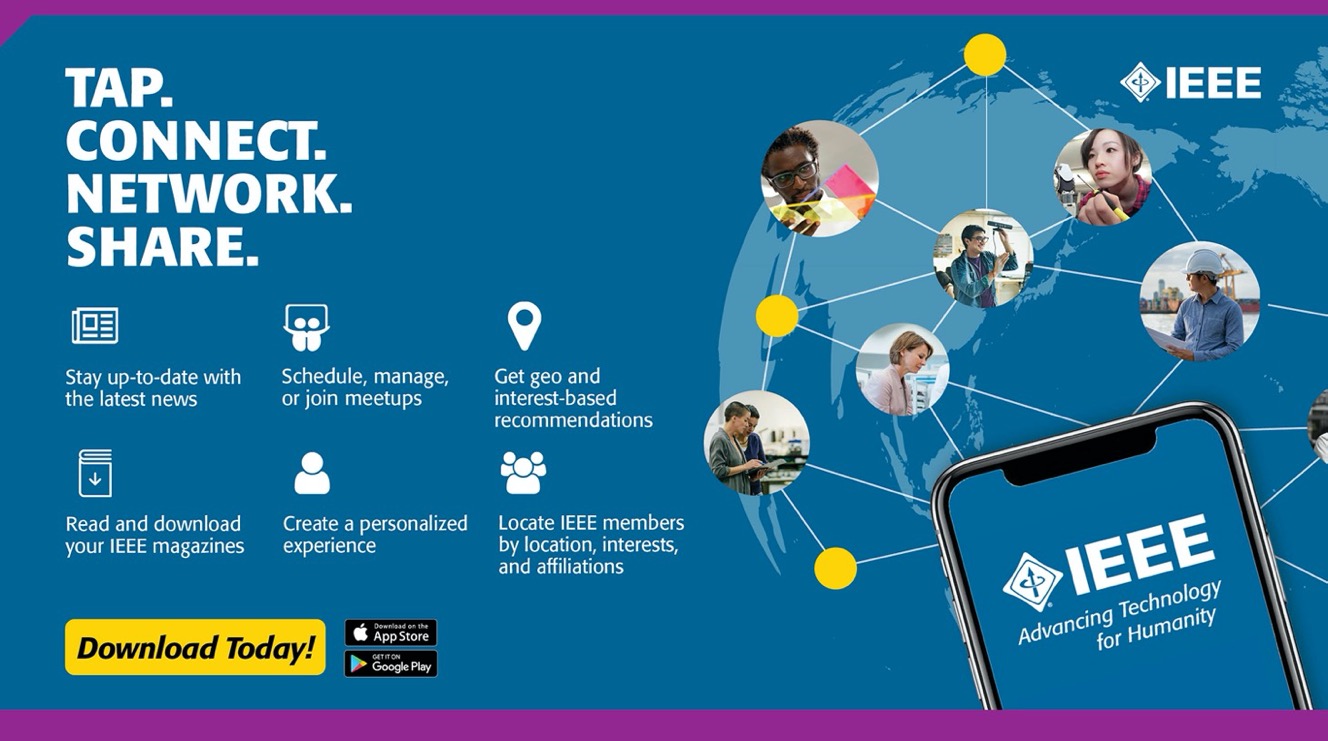 Learn more: app.ieee.org
‹#›
Membership
Communities
Conferences
Publications
Standards 
Education 
Career Resources
Humanitarian and Philanthropic Goals
Awards
Industry
Communities
Information sharing is a cornerstone of productive collaboration. IEEE believes that even small ideas can develop into towering solutions.
‹#›
Interaction is Key at IEEE
344 Sections in TEN geographic Regions worldwide
Self-organizing communities:cross- and inter-disciplinary networking via
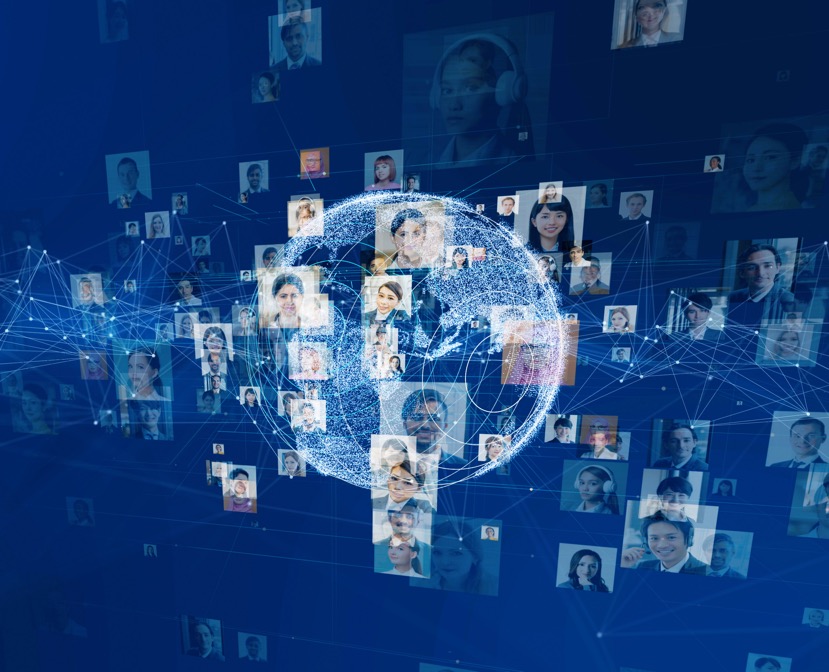 2,702 Professional Chapters that unite local members with similar technical interests
39 Technical Societies
More than 145,000 Student members 
3,700 Student Branches at colleges anduniversities in 100 countries
3,625 Student Branch Chapters of IEEE Technical Societies
634 affinity groups and growing, including IEEE Young Professionals (YP), IEEE-USA Consultant’s Network, IEEE Life Members (LM), IEEE Entrepreneurship, and IEEE Women in Engineering (WIE)
Data current as of Dec 2022
Learn more: ieee.org/about/at-a-glance.html
‹#›
[Speaker Notes: The local IEEE sections provide a community of colleagues whose geographic area may range as wide as a single country or a single major city.

Your employees can network globally, or locally, gaining knowledge and contacts that will help your company.

Members build a network through these local Section, Chapter, and Student Branch activities.
344 Sections
2,702 Chapters
3,625 Student Branches

Volunteer leaders also gain management, teamwork and leadership experience by participating in and leading these activities.
In addition to providing local professional and technical activities, they also recognize achievements of members and others.

If needed or desired, have numbers about local cities, countries, regions.]
IEEE Societies
IEEE Societies allow members to network with colleagues and collaborate on projects with leading experts—while taking advantage of specialized opportunities.
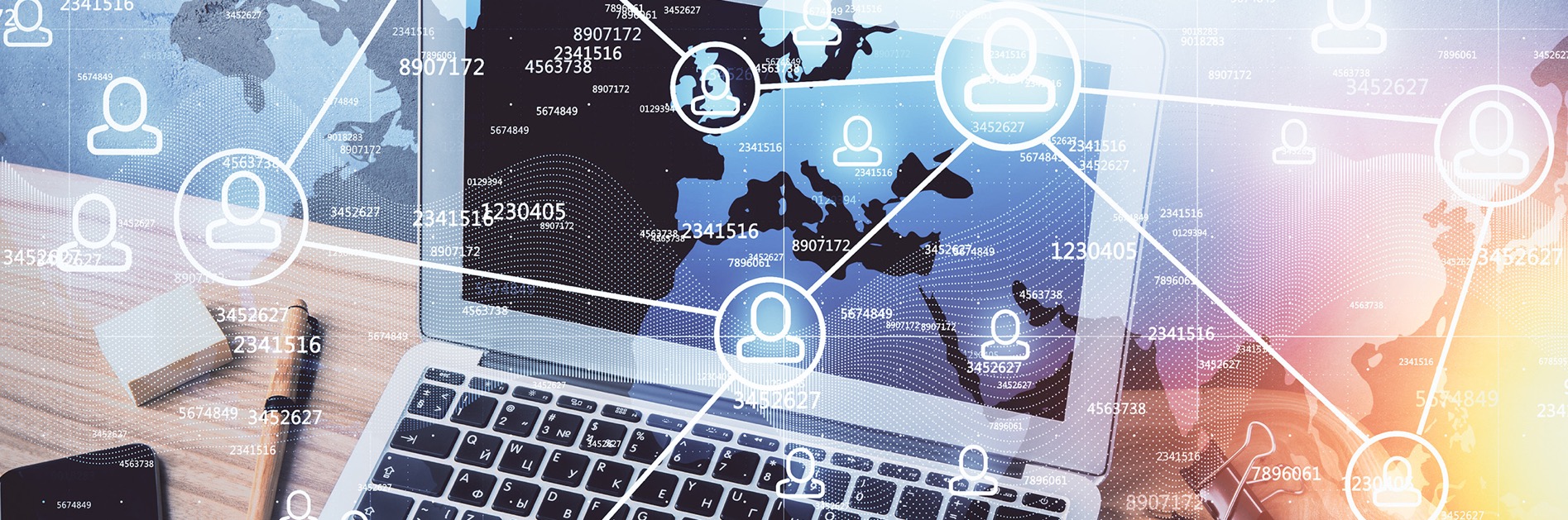 Learn more: ieee.org/communities/societies
‹#›
IEEE Technical Councils
Technical Councils are groups of Societies working together in broad areas of technology.
IEEE Technical Councils are usually focused on a single technology area and the opportunities stemming from it. 

IEEE Societies collaborate on:
technical meetings 
publishing research
promoting educational activities
developing standards
Learn more: ieee.org/communities/societies/about-technical-councils.html
‹#›
[Speaker Notes: There are currently seven Technical Councils:
 
Biometrics Council
Council on Electronic Design Automation
Nanotechnology Council
Council on RFID
Sensors Council
Council on Superconductivity
Systems Council]
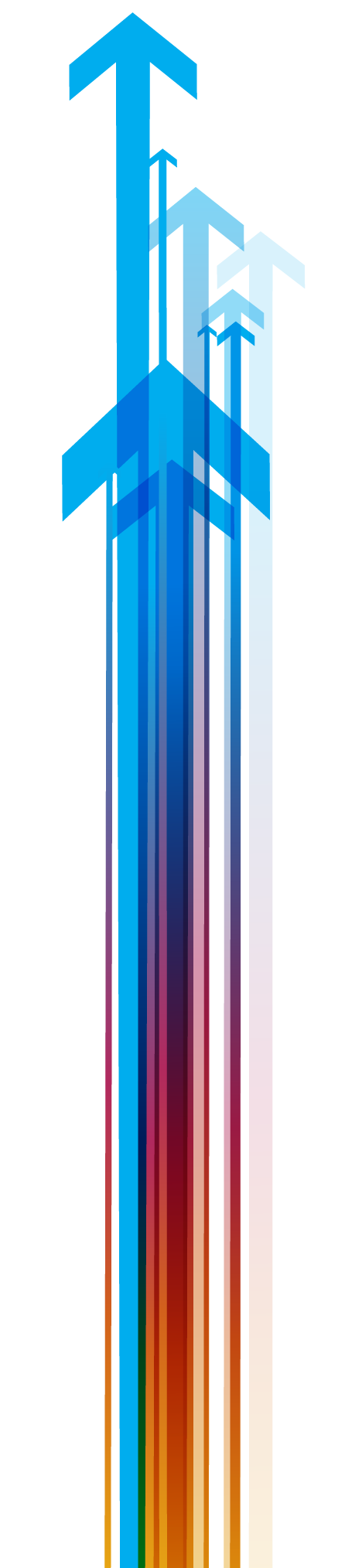 IEEE Future Directions
Fostering partnerships among Societies, Councils, other Operational Units, and Industry to advance initiatives in new and emerging technologies within IEEE and beyond.
Over the Years…
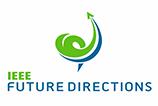 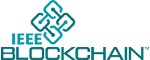 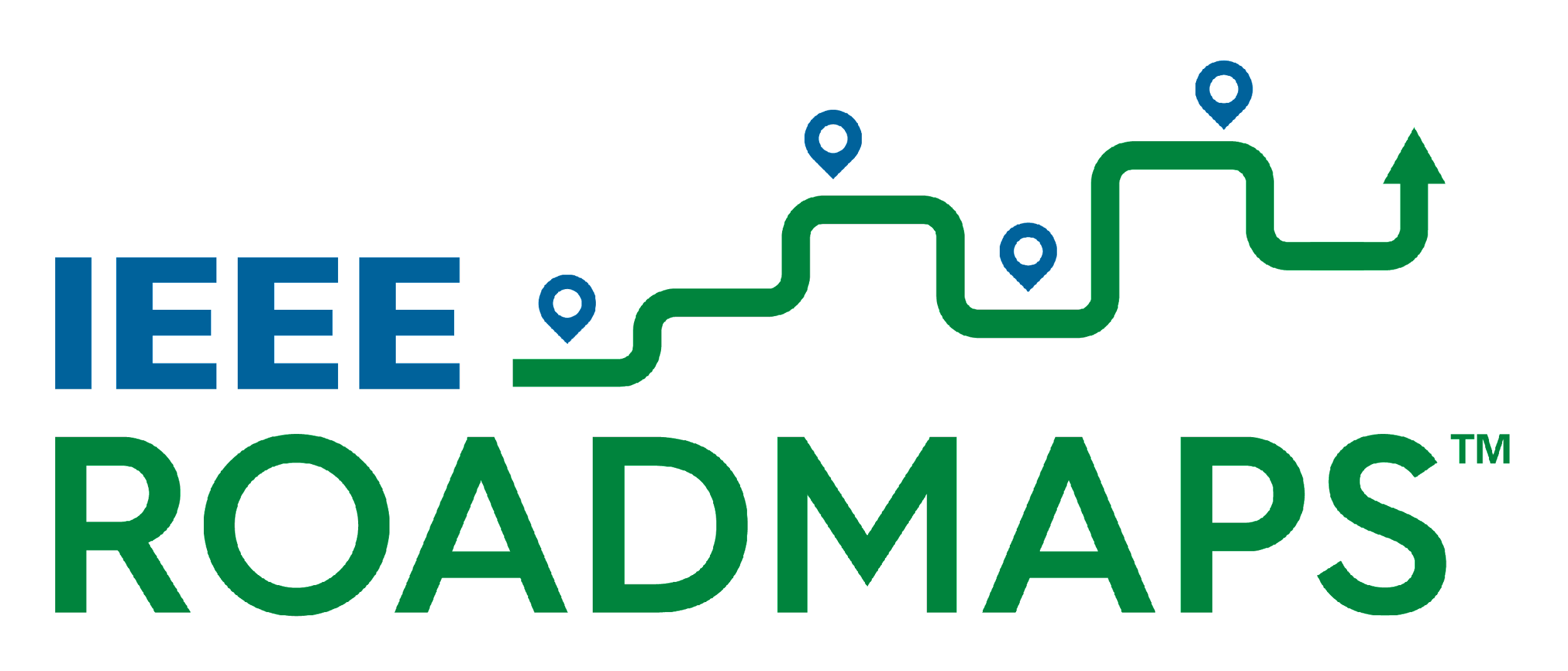 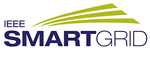 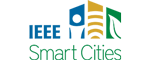 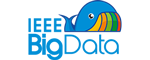 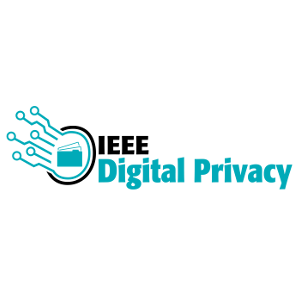 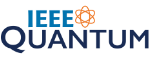 NEW
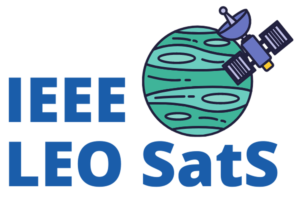 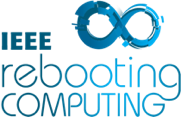 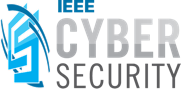 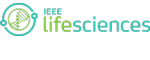 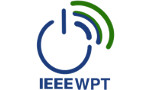 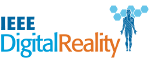 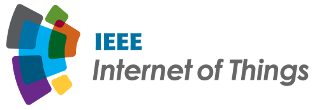 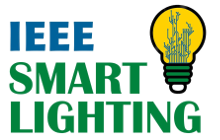 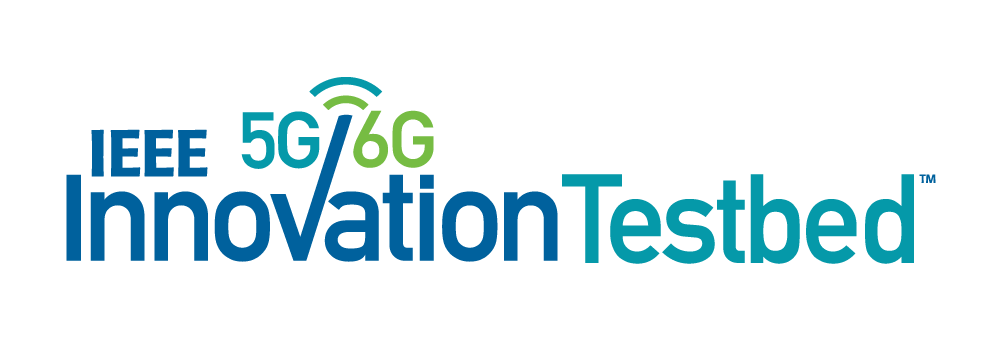 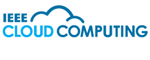 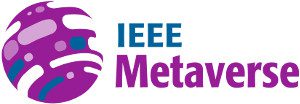 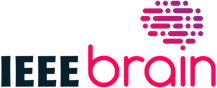 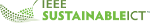 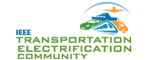 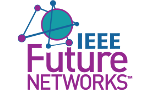 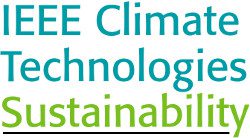 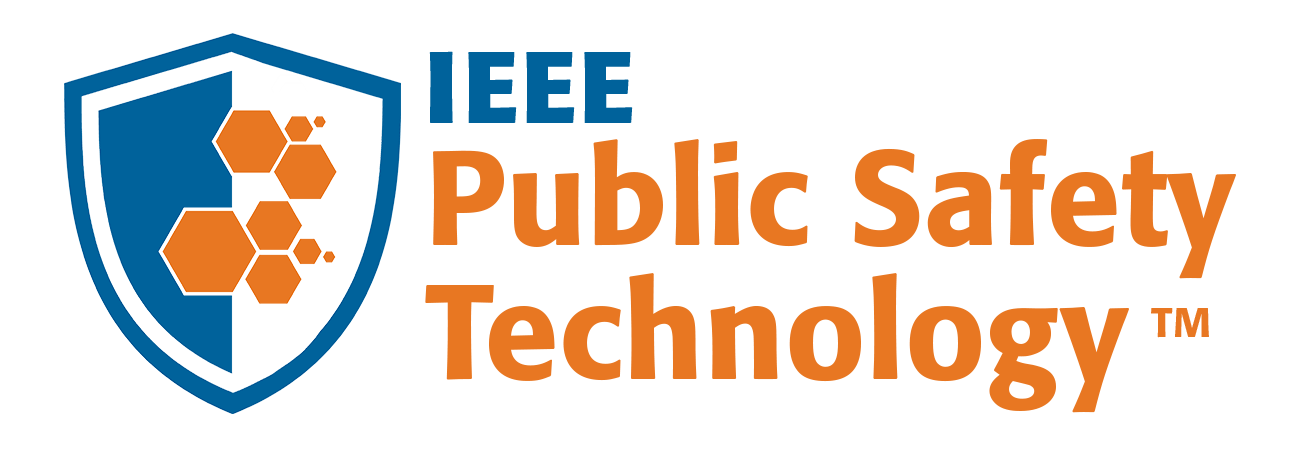 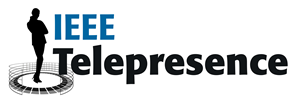 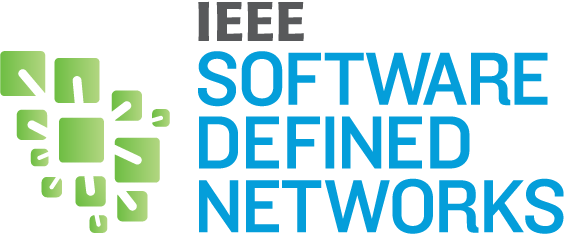 Learn more: ieee.org/futuredirections
‹#›
[Speaker Notes: Additional areas covered:
Smart Materials
Environmental Engineering
PhotoVoltaics
Safe Mobile Power
Dispersed Computing]
IEEE Collabratec® | Discover, Connect, Collaborate
Network, collaborate, and create with technology experts.
IEEE Collabratec is an online community where technology professionals can:
Meet technology professionals
Join and participate in communities
Embrace career opportunities
Work together in virtual workspaces
Manage your personal library
Discover IEEE events
Learn more: collabratec.ieee.org
‹#›
[Speaker Notes: Networking is a critical value for IEEE – we want to facilitate the flow of ideas and solutions for the tech industry.

The IEEE Collabratec™ online community offers a suite of productivity tools and is available to technology professionals around the world with exclusive features for IEEE members.  Sign up is free for everyone.  Research, network, and create—all while saving time.]
IEEE Entrepreneurship
The engineering-driven startup community within IEEE.
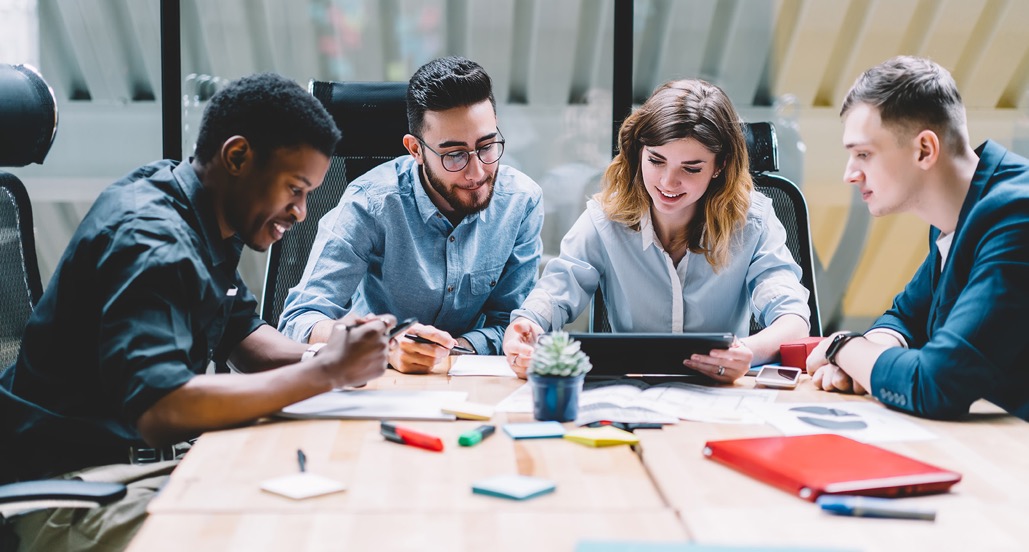 The IEEE Entrepreneurship community is at the forefront of turning ideas into successful businesses. There are three main ways to get involved:
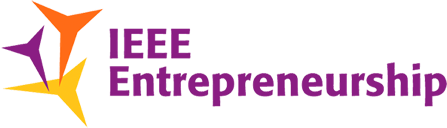 The IEEE Collabratec® Entrepreneurship Community brings together individuals who have a passion for all things entrepreneurial.
IEEE Entrepreneurship Events are designed to inspire tech startup founders, investors, and service providers.
IEEE Entrepreneurship Portal is your online resource for growing your ideas and finding IEEE activity relevant to startup companies and founders.
Learn more: entrepreneurship.ieee.org
‹#›
[Speaker Notes: At IEEE, we believe technology entrepreneurs are the key drivers of tomorrow’s innovations and are integral to advancing technology for humanity. 
As an association with over 427,000 members worldwide, we seek to foster the entrepreneurship spirit by:
Providing an inspirational medium in which individuals are able to discuss and develop their ideas,
Accessing resources to help bring concepts to life,
Facilitating connections that lead to successful partnerships.]
IEEE Innovation Nation
For every idea that needs a platform to showcase its worth, IEEE Innovation Nation is the competition for it.
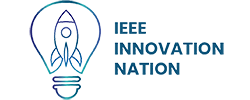 Lack of guidance or finances should never be the reason to shut down the entrepreneur inside you. IEEE Innovation Nation is organized to address this by providing resources to take your idea or product to the next level:
FINANCES
Back your ideas and execution skills with finances
TRAINING
Get equipped with necessary skills to run a company
MENTORING
Get guidance from experts in the field
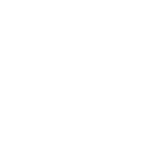 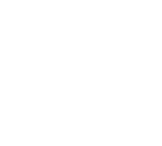 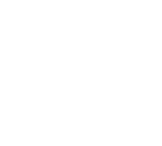 The IEEE Innovation Nation initiative will be carried out in the following areas this year:
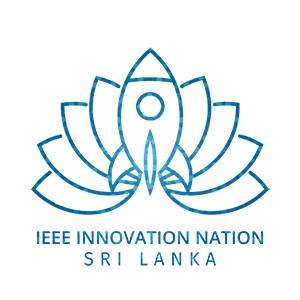 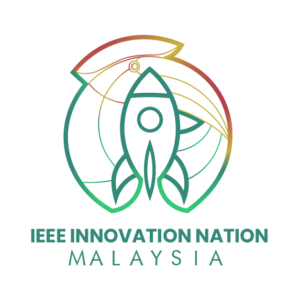 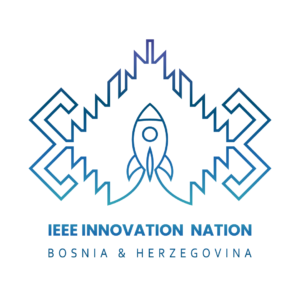 Learn more: in.ieee.org
‹#›
[Speaker Notes: Disparity between resource distribution has seen entrepreneurs in countries with a low GDP getting less opportunities. 

Not every country has a Silicon-Valley. Lack of guidance or finances should never be the reason to shut down the entrepreneur inside you. 

IEEE Innovation Nation is organized to address this by providing you with guidance, mentorship and finances to take your idea or product to the next level.]
Local Communities
IEEE is divided into ten worldwide geographic regions—local communities are key to making it all come together.
Total Membership +427,000 across TEN IEEE Regions
Within the regions, there are local sections, chapters, and affinity groups  
Local communities conduct over 10,000 meetings a year 
Provide unique opportunities for members to:
Attend technical presentations 
Create strong peer-to-peer connections
Explore their technical interests as a community
Network locally and globally
Participate in leadership opportunities
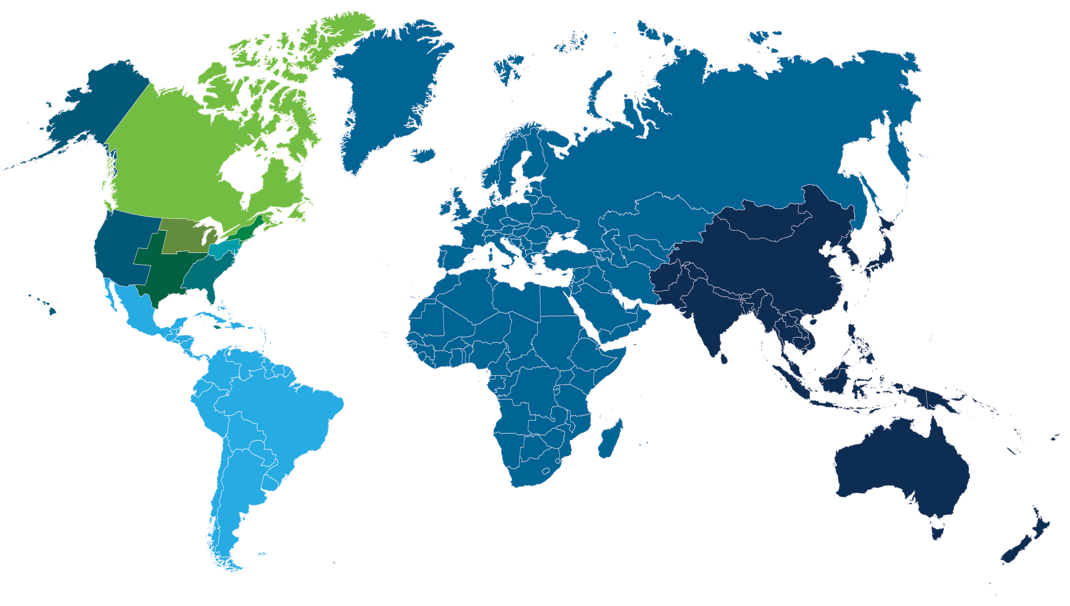 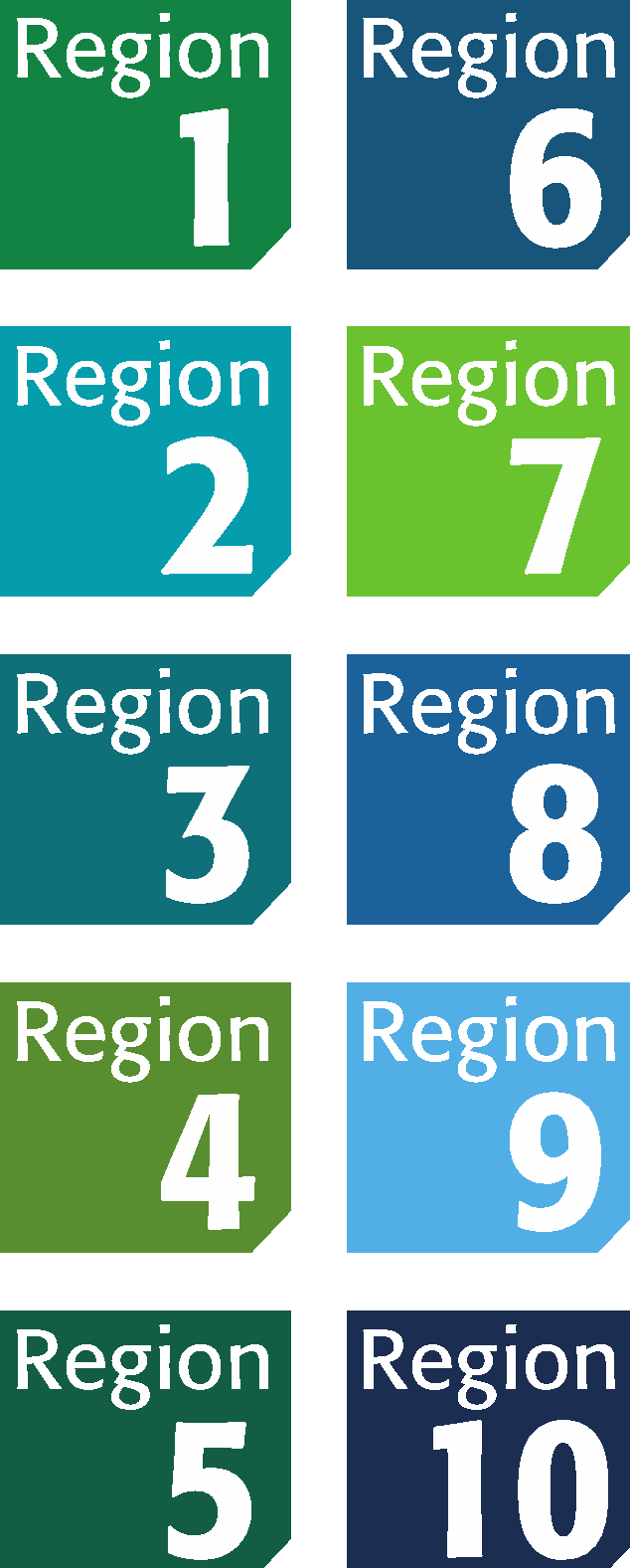 IEEE Offices
Learn more: ieee.org/communities
‹#›
Student Branches
IEEE Student branches are at the core of student membership, providing:
Networking opportunities in students’ areas of interest and future professions
Learning and social experiences
Collaboration opportunities with IEEE colleagues and member groups
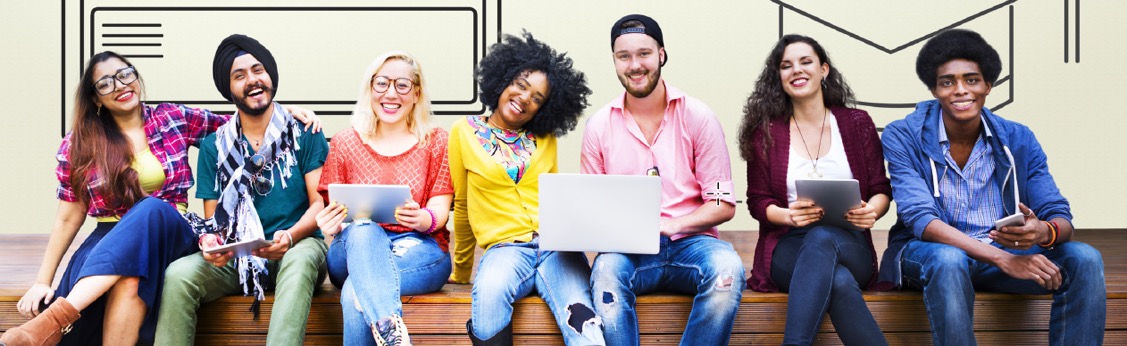 Spotlight on IEEE University Partnership Program
Collaborative community at the top technical schools in the U.S., China, and India. 
Supports activities that challenge students to develop leadership, teamwork, networking, research, and communication skills while learning firsthand how the IEEE serves its members, profession, communities, and humanity worldwide.
Learn more: students.ieee.org
‹#›
Membership
Communities
Conferences
Publications
Standards 
Education 
Career Resources
Humanitarian and Philanthropic Goals
Awards
Industry
Conferences
IEEE creates collaborative platforms for tomorrow’s innovators and authors. Because innovation begins with a big idea and IEEE.
‹#›
IEEE Conferences
Building relationships and exploring ideas are on the agenda at every IEEE conference.
IEEE sponsored more than 2,000 technical conferences around the world in 2022. 
In 2022, IEEE published over 205,000 conference papers. 
IEEE partners with over 1,400 institutions around the world each year to bring research forward.  
Offers professional expertise in virtual and hybrid formats as well as the traditional face-to-face formats
Provides many resources for conference organizers and the entire IEEE conferences community.
Learn more: ieeemce.org
‹#›
Popular Conferences
When an idea sparks, technology professionals turn to the IEEE community as a forum and testing ground.
IEEE PES T&D Conference & Exposition (PES T&D)
International Microwave Symposium (IMS)
Supercomputing – International Conference for High Performance Computing, Networking, Storage, and Analysis (SC)
IEEE International Conference on Blockchain and Cryptocurrency (ICBC)
International Conference on Artificial Intelligence and Big Data (ICAIBD)
Global Internet of Things Summit (GloTS)
IEEE International Conference on Cyber Security and Cloud Computing (CSCloud)
IEEE International Conference on Robotics and Automation (ICRA)
IEEE EUROCON -  International Conference on Smart Technologies
IEEE AFRICON
World Symposium on Artificial Intelligence (WSAI)
Learn more: ieee.org/conferences/
‹#›
Conference Proceedings
IEEE produces cutting-edge conference proceedings that are recognized by academia and industry worldwide.
IEEE provides a forum for authors and speakers to present their work at various annual conferences worldwide. 
Papers submitted for publication are peer reviewed before they are published, ensuring a high-quality final product.
All papers are published in IEEE Xplore® digital library, usually six weeks after the conference.
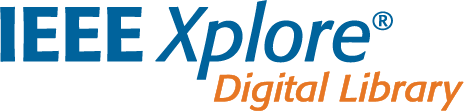 Call for papers
IEEE continuously updates its database with opportunities to submit abstracts and papers.
Learn more: ieee.org/conferences/
‹#›
IEEE Meetings, Conferences & Events (MCE)
Find everything you need to know about organizing an IEEE event.
IEEE provides resources and support for the conference community, IEEE volunteers, and conference sponsors:
Conference planning basics
COVID-19 pandemic event resources
Virtual and hybrid event guidance
IEEE sponsorship
IEEE Conference Application
Finance & contracts
Technical program development 
Audience development
Tools & resource finder
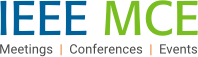 Learn more: ieeemce.org
‹#›
Virtual Events Team
The IEEE MCE team has expertise in online, virtual, and digital event mediums.
Virtual Event Series
Digital Event Production
Event Consultation
Hybrid Production
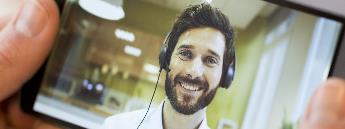 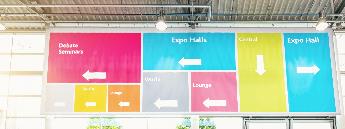 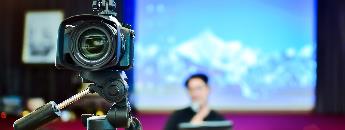 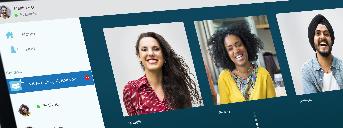 Live-day event production
On-demand/hybrid productions
Live sessions, panel discussions, and moderation
Moderated chat and live Q&A with audience
Innovations in program, exhibit, and sponsor design
Consultation in digital platform and services 
Tricks and tips for networking and engagement
Collaboration with event organizers
Designing programs for the online experience
Audience engagement: techniques and practices
Keynote prep/Green Room management
Exhibitor/Sponsor innovations and management
Hybrid program development for a seamless audience experience
Filmed, produced, and edited assets
Highlight videos
Sizzles and interviews
“Virtual events allow us to break through the constraints of time and place to enrich and extend a live gathering” 
Marie Hunter, Senior Director, MCE
Learn more: ieee.org/conferences/
‹#›
Local Meetings and Events
IEEE provides its members and volunteers with year-round networking opportunities.
Local meetings and events are hosted by:
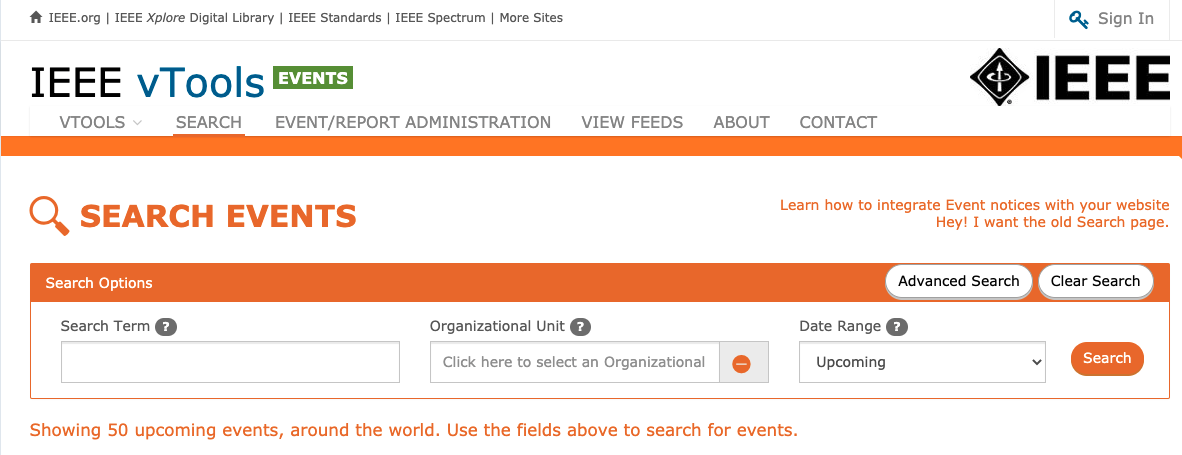 IEEE Sections
IEEE Chapters
Student branches
Other regional governing bodies
Learn more: meetings.vtools.ieee.org/events/search
‹#›
Membership
Communities
Conferences
Publications
Standards 
Education 
Career Resources
Humanitarian and Philanthropic Goals
Awards
Industry
Publications
IEEE research advances technical theory that the world puts into practice. People expect technology to solve tomorrow’s problems. So does IEEE.
‹#›
IEEE Publications
The technology landscape is constantly evolving—stay current on the latest breakthroughs with IEEE.
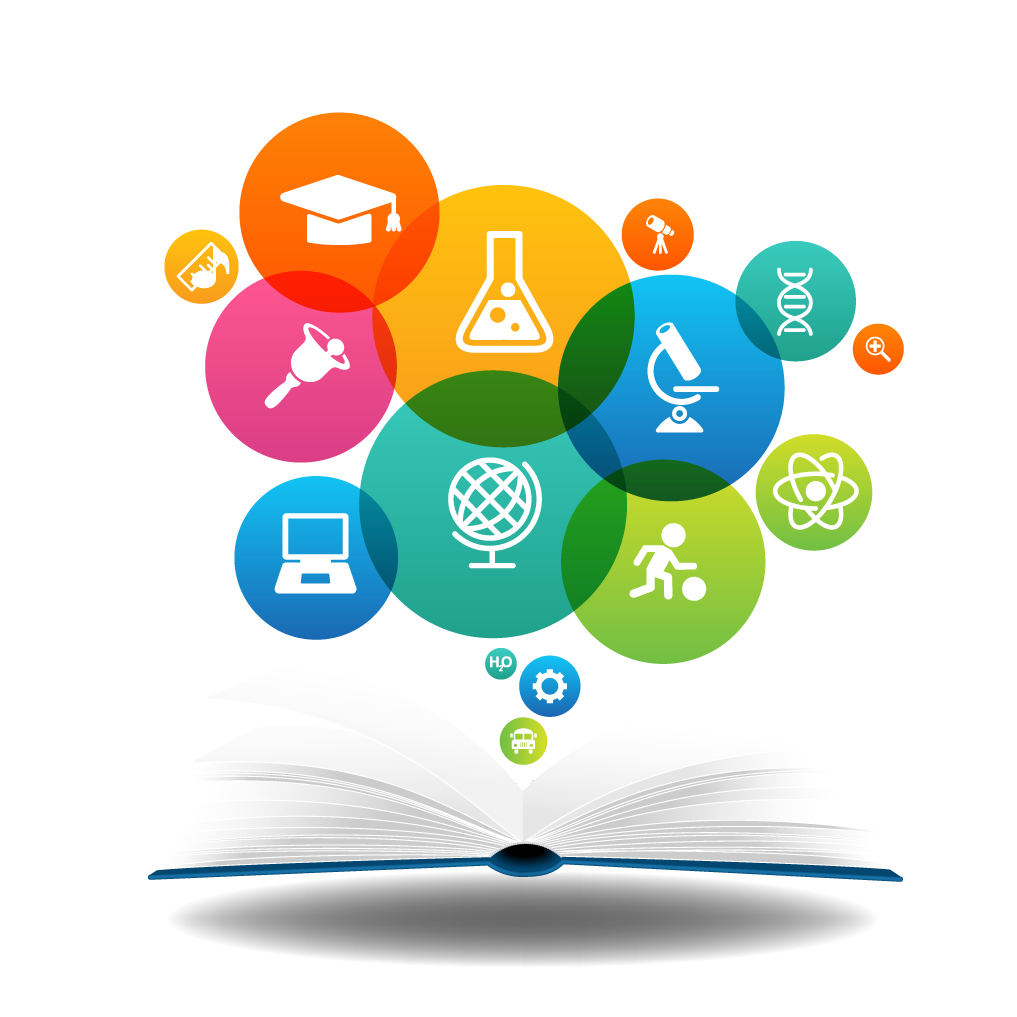 IEEE’s publications provide coverage of the latest technical developments that shape the world. 
Each year, IEEE introduces new publications to address growing areas of research, such as cloud computing, renewable energy, cognitive computing, 5G, sustainable computing, autonomous vehicles, and more.
IEEE gives authors flexibility with open access and hybrid journals
Nearly 1.5 million articles from over 275 Journal and Magazine titles
4.2 million+ Conference papers
13,000+ Standards
5,000+ eBooks titles
1,000+ eLearning titles

Plus, new tools to discover them all in IEEE Xplore
Learn more: ieee.org/publications
‹#›
[Speaker Notes: With IEEE Xplore, engineers are relying on the most-cited research, with titles on the cutting-edge of technology.
Your company can be sure that the research is reliable, saving you time and money by bringing products to market sooner.

Mention trend papers
Trend papers targeted at industry
IEEE is always looking forward!
Smart Cities, 5G draft documents]
Why IEEE?
Quality makes an impact—the top-cited publications in the field for IEEE
IEEE Journals are:
#1 in Automation and Control, Computer Science—Hardware & Architecture, Computer Science—Cybernetics, Computer Science—Information Systems, Telecommunications, Imaging Science & Photographic Technology, and Remote Sensing
IEEE Publishes:
8 of the top 10 journals in Electrical and Electronic Engineering
9 of the top 10 journals in Telecommunications
3 of the top 5 journals in Automation & Control Systems
3 of the top 5 journals in Computer Science—Artificial Intelligence
3 of the top 5 journals in Computer Science—Hardware & Architecture
3 of the top 5 journals in Computer Science—Information Systems
Top 3 journals in Computer Science—Cybernetics
3 of the top 5 journals in Computer Science—Software Engineering
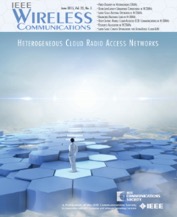 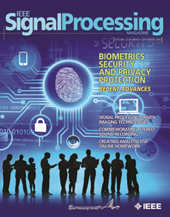 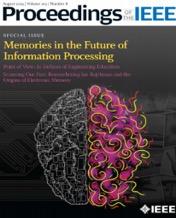 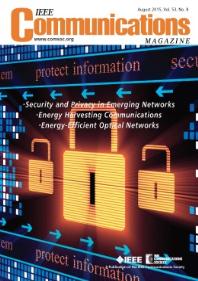 The Journal Citation Reports from Clarivate Analytics presents quantifiable statistical data that provides a systematic, objective way to evaluate the world’s leading journals. Based on the 2021 study released June 2022.
Learn more: ieee.org/citations
‹#›
[Speaker Notes: Each year, the Journal Citation Reports® (JCR), published by Clarivate Analytics (formerly Thomson Reuters), examines the impact of academic journals by determining how often journal articles are cited by later research.
The 2021 study, released in June 2022, shows that IEEE publications continually rank at the top in citations on technology.

Why is it important? Because engineers need the best research. Most-cited is a main factor in determining the best. Its what your industry relies on.]
IEEE Xplore® Digital Library
IEEE Xplore is your gateway to trusted research—journals, conference proceedings, standards, eBooks, and education courses—to help you fuel imagination, build from previous research, and inspire new ideas.
Powerful search tools
User-friendly interface
More than 5 million full-text documents
Users download more than 15 million documents per month
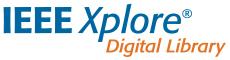 Learn more: ieeexplore.ieee.org
‹#›
[Speaker Notes: The IEEE Xplore is a powerful resource for discovery of and access to scientific and technical content published by the IEEE and its publishing partners. 
This is where IEEE information lives.

Research Options for Every Organization
Each company or organization is unique. That's why we have developed research subscription options to fit any size company and budget. Whether you are developing technology and products for growth or sharpening your competitive edge through innovation, the IEEE Xplore digital library has a subscription option to meet your organization’s needs.]
IEEE Research Powers New Patents
IEEE is the most-cited publisher in new patents from top patenting organizations.
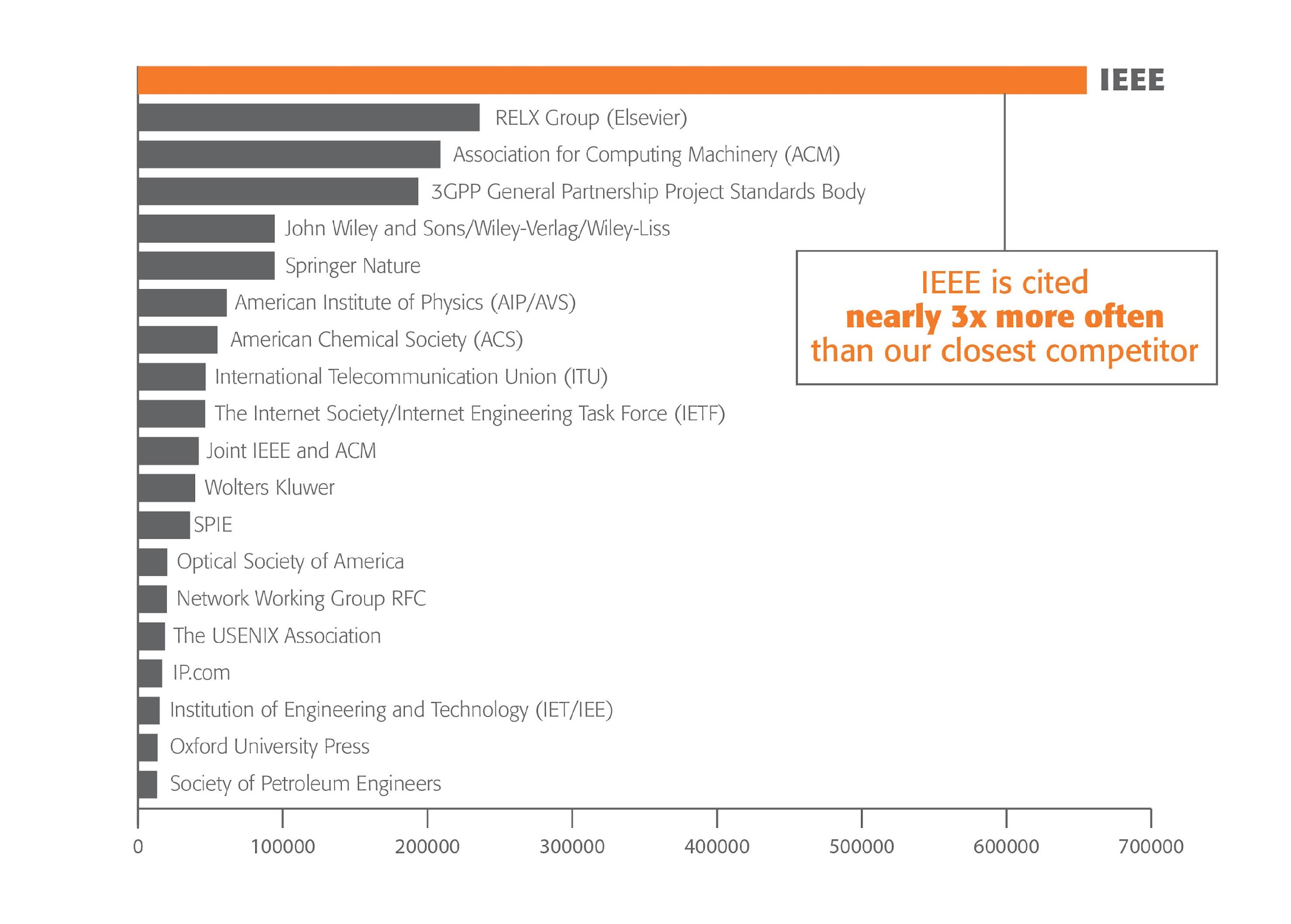 A study of the top 50 patenting organizations ranks IEEE #1 again
Over 3x more citations than any other publisher
Patent referencing to IEEE increased 864% since 1997
The importance of sci-tech literature in patents is rising
IEEE research is increasingly valuable to innovators
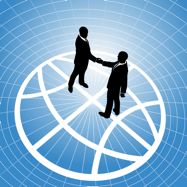 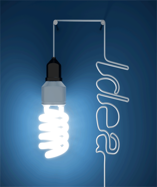 1790 Analytics LLC performed an in-depth analysis of the science references from top patenting firms.
Learn more: ieee.org/publications/subscriptions/patent-citation/
‹#›
[Speaker Notes: IEEE publications are a driving force behind today’s new patents 
IEEE leads as the most-cited publisher in new patents from the top patenting organizations
References to IEEE papers have increased 846% since 1997

Individual benefit – With IEEE Xplore, engineers are relying on the most-cited, trusted research. So they can get it right, the first time.
Company benefit – Your company can be sure that the research is reliable.]
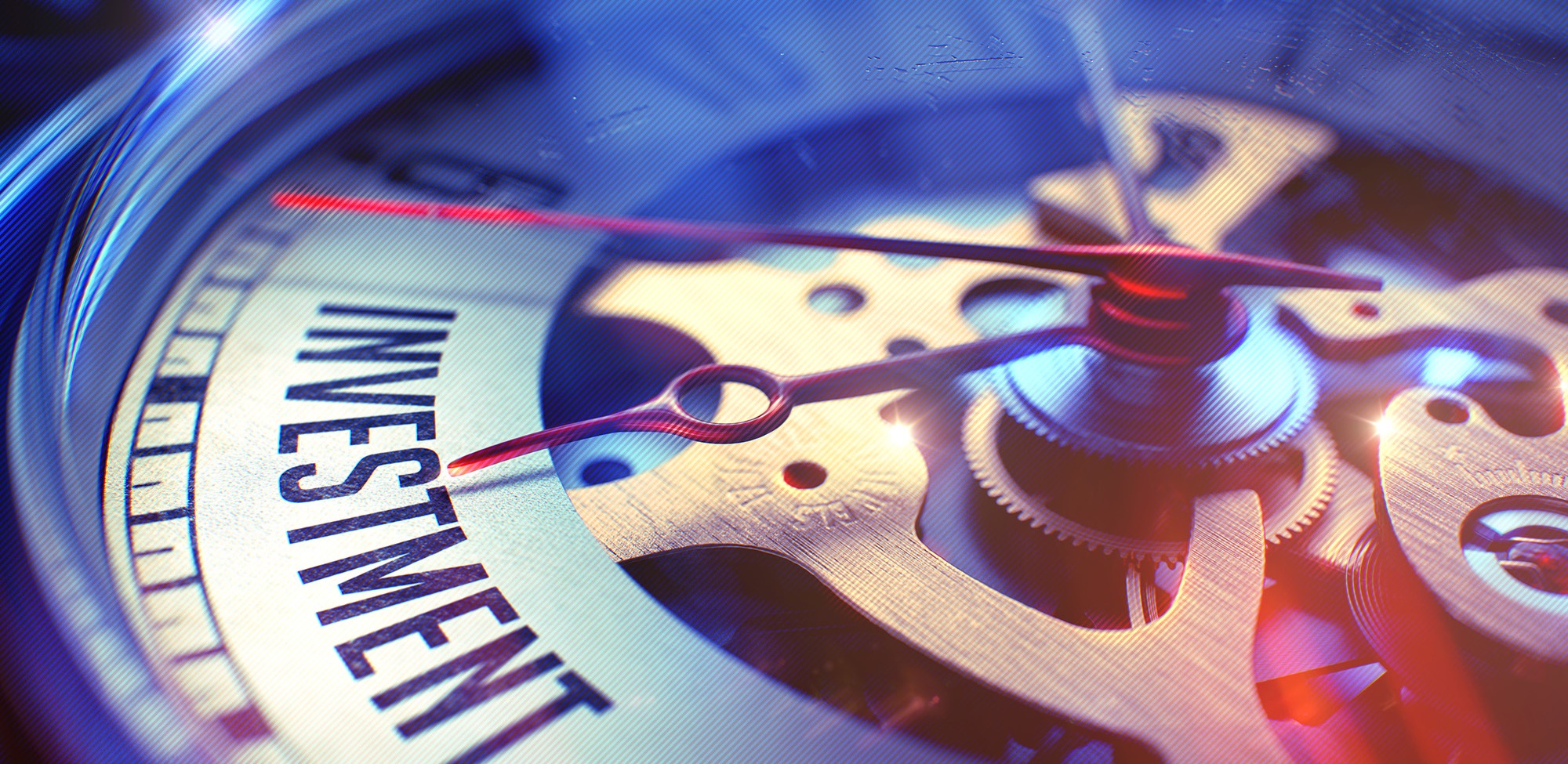 Improve ROI with Smarter Research
Organizations receive measurable returns on investments when their researchers use the IEEE Xplore digital library.
IEEE Xplore initiates a cycle of interrelated process improvements, product innovations, and business savings.
Increases daily 
productivity
Saves time
for other job
functions
Encourages
innovative 
thinking
Benefits from 
using IEEE Xplore
Improves
processes and 
development
More efficient problem solving
Learn more: innovate.ieee.org/improve-roi-through-smarter-research-with-the-ieee-xplore-digital-library/
‹#›
[Speaker Notes: Organizations receive measurable returns on their investment when their researchers use the IEEE Xplore® digital library.

IEEE Xplore:
Increases daily productivity
Saves time for other job functions
More efficient problem solving
Increases processes and development
Encourages innovative thinking

What does it mean for you?
If an engineer saves time, your organization saves money. IEEE Xplore makes it possible.]
Improve ROI: Benefits of using IEEE Xplore
Keep Up-to-Date & Accelerate Research
IEEE Xplore allows for smarter, more efficient research projects.
IncreasedProductivity
Avoid reinventing the wheel
Stay Up-To-Date
TOP THREE USER BENEFITS OF IEEE Xplore:
Accelerate R&D to Increase ROI
There are many business advantages of using IEEE Xplore.
IncreasedProductivity
Encourage
Innovative
Thinking
Save Time 
and Money
TOP THREE MANAGEMENT BENEFITS OF IEEE Xplore:
Lost time affects your bottom line
The faster you can successfully complete your research, development, and testing—and get your products to market, the higher your ROI will be.
Learn more: innovate.ieee.org/improve-roi-through-smarter-research-with-the-ieee-xplore-digital-library/
‹#›
[Speaker Notes: Top three user benefits of IEEE Xplore (User = individual engineer)
74% Stay Up-To-Date 
55% Avoid reinventing the wheel
55% Increased Productivity

Top three management benefits of IEEE Xplore (Management = company)
60% Save Time and Money
60% Encourage Innovative Thinking
80% Increased Productivity

Lost time affects your bottom line
Your bottom line is affected each day an engineer tries to work through a problem without the right resources. 
 Less time spent during the research phase of a project significantly improves ROI.
 Two-thirds of survey respondents say that IEEE Xplore greatly reduces research time
 Many respondents indicate that it cuts their research or project time in half.
 Time plays a key role in productivity]
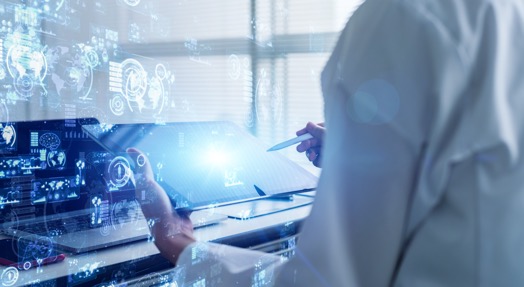 Why Publish with IEEE?
Authors publish with IEEE for the heightened visibility, research activity, and industry credibility.
Learn more: ieeeauthorcenter.ieee.org
‹#›
Membership
Communities
Conferences
Publications
Standards 
Education 
Career Resources
Humanitarian and Philanthropic Goals
Awards
Industry
Standards
IEEE is one of the leading producers of standards in the world, and we work hard to ensure comprehensive and global standards.
‹#›
IEEE Standards Association (IEEE SA)
IEEE nurtures, develops, and advances the building of global technologies.
CONFIDENCE
Demonstrating quality to customers by meeting expectations & requirements
COMPETITION
Influencing the competitiveness of industries & companies
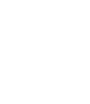 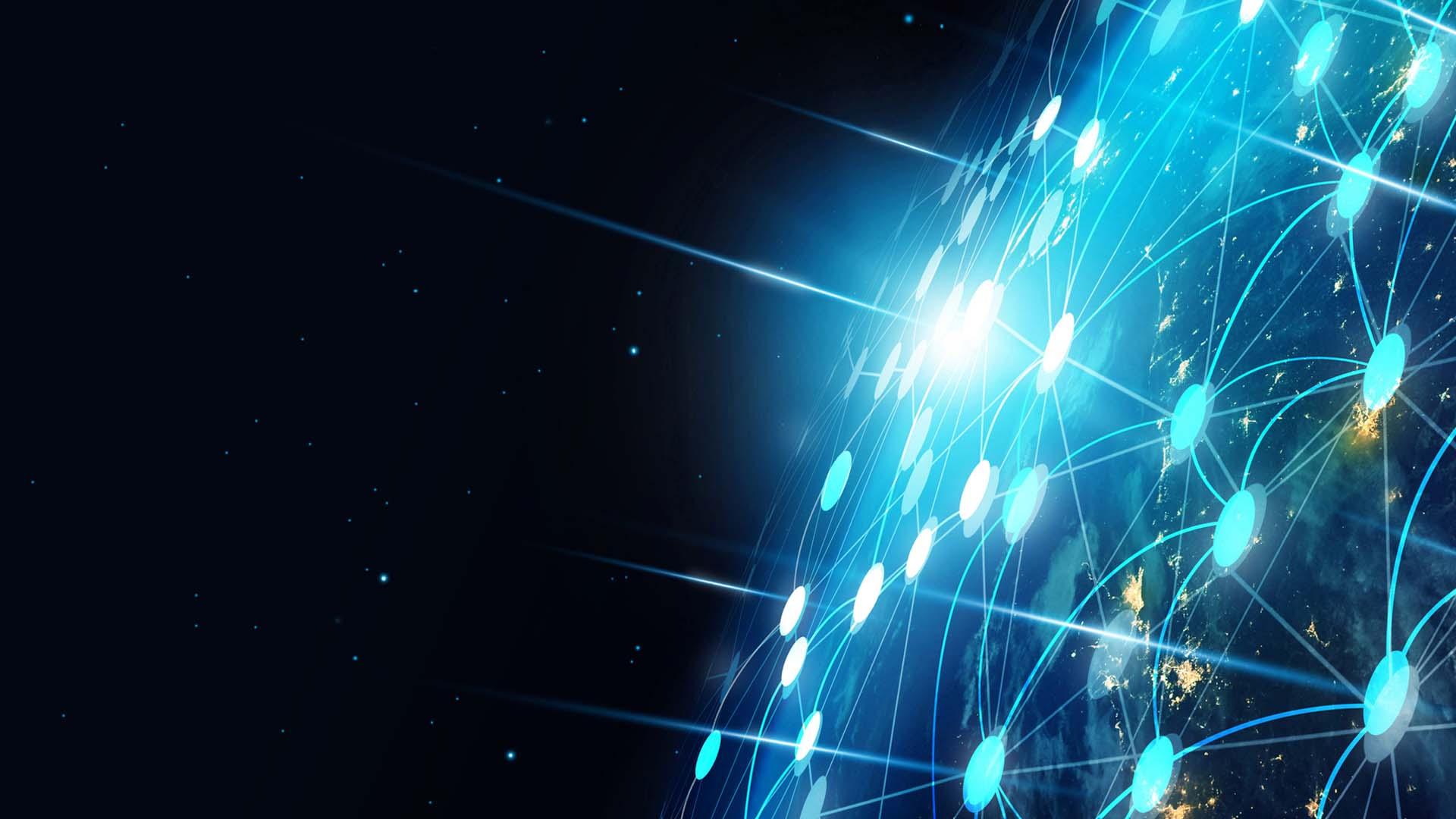 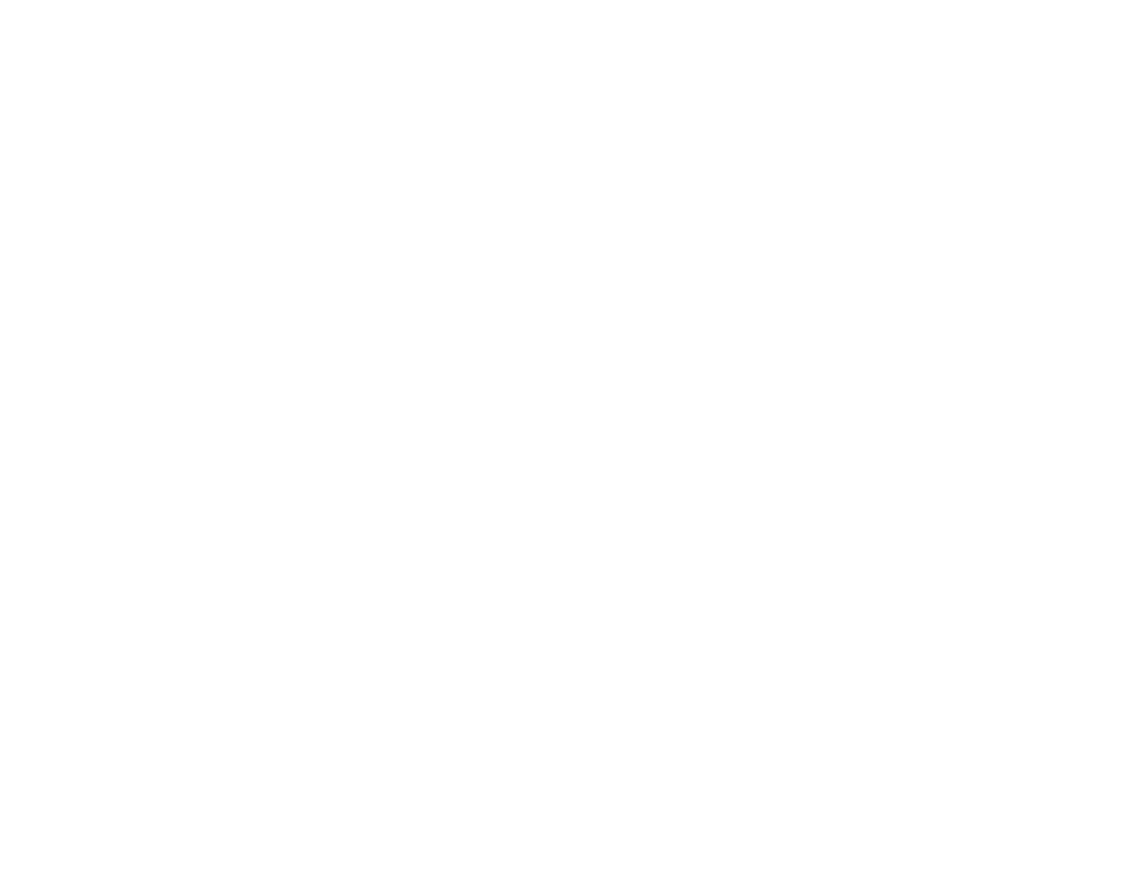 Consumers around the world enjoy the benefits of IEEE Standards:
Provide the bricks and mortar for a globally level playing field for innovation
Protect public safety, health & wellbeing
Contribute to a sustainable future
Global 
IEEE
Standards
GROWTH
Facilitating trade & economic growth
INNOVATIONProviding an essential platform on which new technologies & processes can build
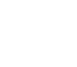 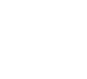 SUSTAINABILITY
Making technology safer, interoperable and sustainable for the future
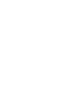 PERFORMANCE
Fine-tuning performance and improving efficiency
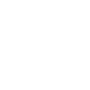 ‹#›
‹#›
IEEE Standards Association
IEEE Standards drive the functionality, capability, and interoperability of a range of products and services that affect the way people live, work, and communicate.
INDIVIDUAL MEMBERSHIP
7,500+ individual members in 94 countries
Maintaining the Standard
Initiating theProject
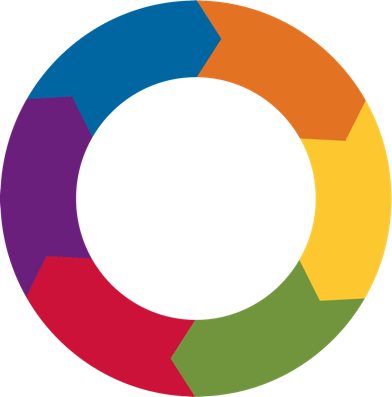 STANDARDS & RELATED ACTIVITIES
Gaining FinalApproval
Mobilizingthe Working Group
35,000+ global participants;
all interested parties are welcome
2,000+ Standards & Projects
CORPORATE MEMBERSHIPS
340+ member corporations in 25 countries
Balloting theStandard
Drafting theStandard
GLOBAL AGREEMENTS
180+ Global agreements
Learn more: standards.ieee.org
‹#›
[Speaker Notes: We work with the entire tech community to make sure IEEE standards are the right standards—for everyone.

Individual benefit – If engineers are working with the latest IEEE standard, they can ensure compliance from the start
Company benefit –  saves time and money


The Life of a IEEE Standard
Initiating the Project – 
Standards projects are started when there is a need for an idea or concept to be standardized. The idea or concept can be broad or very specific. However, no standard is developed by one person alone; ultimately group collaboration and consensus is required.

Mobilizing the Working Group –
Working Groups work to create and write the standard. Working Groups are open to anyone to participate. For individual standards projects, IEEE or IEEE-SA membership is not required to participate. For corporate standards projects, IEEE-SA corporate membership is required. Overall, Working Groups strive for broad representation of all interested parties and encourage global participation. 

Drafting the Standard
The first milestone for many Working Groups is finishing their first complete draft. The scope and purpose should be kept in mind at all times, since this will be what the IEEE-SA Standards Board will be evaluating the document against. The technical editor will then compile the work of the Working Group into one document. 

Balloting the Standard
Balloting begins when the Sponsor decides the draft of the full standard is stable. The Sponsor forms a balloting group containing persons interested in the standard. While anyone can contribute comments, the only votes that count toward approval are those of the eligible members of the balloting group. 

Gaining Final Approval
The IEEE-SA Standards Board approves or disapproves standards based on the recommendation of its Standards Review Committee (RevCom). This committee makes sure working groups follow all procedures and guiding principles in drafting and balloting a standard. After approval, the standard is edited by an IEEE-SA editor, given a final review by the members of the working group, and published. 
A standard is valid for ten years from its approval date. 

Maintaining the Standard
Sometimes a standard may need a technical or editorial correction to be made.
 As part of the standards development process, IEEE can easily accommodate this by issuing a corrigenda or errata Sheet.
Corrigenda correct a technical error, as well as a semantic error and require a PAR and to go through a consensus ballot.]
IEEE Standards in Real Life
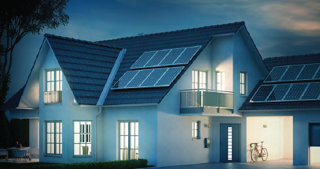 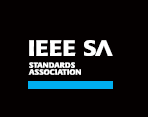 Enabling consumer connectivity through consensus building
SMART GRID INTO HOME DEVICES STANDARDS
IEEE 1547™ Series (Distributed Energy Interconnection Solar, Wind, Storage, etc.)
IEEE 2030™
ELECTRIC VEHICLE STANDARDS
IEEE 802™ Series
IEEE 1901™
IEEE 1901.2™
IEEE 1609™ Series (Vehicular Communications)
IEEE 2030™
IEEE 2030.1.1™
IEEE 2030.5™
IEEE P2040™ Series
IEEE P2408.11™
SMART GRID INTO HOME DEVICES STANDARDS
IEEE 1675™
IEEE 1775™
IEEE 2030™
IEEE 2030.1™
IEEE 1901™
IEEE 1901.2™
SMART METERING STANDARDS
IEEE 1377™
IEEE 1701™
IEEE 1702™
IEEE 1703™
IEEE P1704™
HOME NETWORKING STANDARDS
IEEE 802™
IEEE P1901™
IEEE 1901.2™
IEEE 1905.1™ (Communication inside the home)
MOBILE VIDEO STANDARDS
IEEE 2200™
IEEE 802.11™ (Intelligently Cached Mobile Content)
IEEE 1858™ (Camera Quality)
IEEE P2048.2™
IEEE P2048.3™
IEEE PW048.12™
3D VIDEO STANDARDS
IEEE 1857.9™
IEEE P2048.2™
IEEE P2048.3™
IEEE P2048.12™
IEEE P3141™
HOME NETWORKING STANDARDS
IEEE 802™
IEEE P1901™
IEEE 1901.2™
IEEE 1815™
Learn more: standards.ieee.org
‹#›
[Speaker Notes: These are some examples of how IEEE Standards make the world safer and more connected.]
IEEE Standards in Real Life
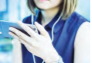 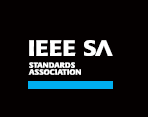 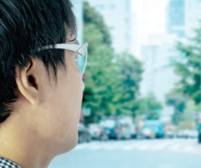 Expanding the adoption of wearable devices through IoT and consensus building
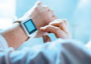 SMART WATCH
IEEE 802.11™
IEEE 802.15.4™
IEEE 802.15.6™
IEEE 2700™
IEEE 11073-20601™
MOBILE DEVICES
IEEE 802.11™
IEEE 802.15.4™
IEEE 802.15.6™
IEEE 2200™
IEEE 11073-20601™
IEEE P2721™
SMART EYEWEAR
IEEE 802.11™
IEEE 802.15.4™
IEEE P2048™
NETWORK, WEARABLE DEVICES AND IoT INFRASTRUCTURE
IEEE 802®
IEEE 1451™ Series
IEEE 1588™
IEEE P360™
IEEE P1912™
IEEE 2413™
IEEE 2050™
IEEE P2144 Series
IEEE PS786™
SMART INSOLES
IEEE 802.11™
IEEE 802.15.4™
IEEE 802.15.6™
IEEE 1451™ Series
IEEE 2700™
WIRELESS CONNECTIVITY
IEEE 802.11™
IEEE 802.15.4™
CLOUD COMPUTING
IEEE P2301™
IEEE PS302™
HUMAN AUGMENTATION
IEEE P2049™
VIRTUAL REALITY & AUGMENTED REALITY
IEEE P1589™
IEEE P2048™Series
IEEE P3141™
SMART FABRIC
IEEE 802.15.4™
IEEE 1451™ Series
IEEE 2700™
IEEE P2786™
ACCESSIBILITY
IEEE PS049™ Series
IEEE P2843™
Learn more: standards.ieee.org
‹#›
[Speaker Notes: These are some examples of how IEEE Standards make the world safer and more connected.]
IEEE Standards in Real Life
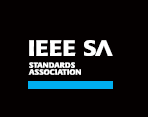 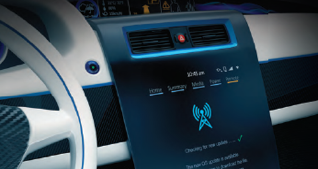 Advancing the technologies for connected vehicles through consensus building
CONNECTIVITY
IEEE 802.3™
Defining the physical layer and data link layer’s media access control of wired Ethernet, in local area networks and wide area network applications.
IEEE 802.1 TSN™
IEEE 2030.5™
TRANSPORTATION ELECTRIFICATION 
IEEE 2030™ and its related standards are the first all-encompassing standards series providing alternative approaches and best practices for achieving smart grid interoperability.
IEEE 1547™ SERIES:  A series of standards for distributed power to maximize the benefits of interconnection. 
IEEE P1562™: Standard for array and battery sizing.
IEEE 1901™ SERIES : Standards relating to broadband connectivity over electric power lines.
INTELLIGENT TRANSPORTATION SYSTEMS
IEEE 1609™A family of standards defining the architecture, services and standard interfaces for secure vehicle-to-vehicle (V2V) and vehicle-to-infrastructure (V2I) wireless communications.
IEEE 1616™
Standards for motor vehicle event data recorders. 
IEEE 802.11™
WLAN to support communication between vehicles and the roadside and between vehicles while operating at speeds up to a maximum of 200 km/h for communication ranges up to 1000 meters.
IEEE P2020™
IEEE P2040™Series
VISION SYSTEMS
IEEE 2020™
TRAFFIC SAFETY
IEEE 1512™
Multiple standards for traffic safety, hazardous materials and public safety incident communications. 
IEEE P2040™ SERIES
IEEE P2048.11™
CYBERSECURITY
IEEE 203.5™
COOPERATIVE, AUTONOMOUS AND AUTOMATED DRIVING
IEEE P2040™ SERIES
A series of standards for connected, automated and intelligent vehicles. 
IEEE P7002™
IEEE P7009™
IEEE P2048.11™
SMART RAIL
A wide range of standards relating to electric rail operation including IEEE 11-2000, IEEE 16-2004, IEEE 1653.1, IEEE 1791, P1883, P1884, P1887, IEEE 1896, P2046, 1536, 1558, 1568, 1570, 1628, 1629, 1630, 1653 SERIES, AND 1698.  As well as a series of standards relating to communication for rail transit systems, including IEEE 1473, 1474, 1475, 1476, 1477, 1482.1, AND 1483.
DESIGN AUTOMATION
IEEE 2846™
IEEE 2851™
Learn more: standards.ieee.org
‹#›
[Speaker Notes: These are some examples of how IEEE Standards make the world safer and more connected.]
IEEE Standards in Real Life
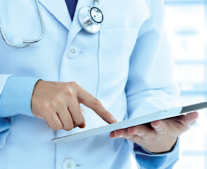 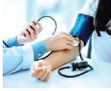 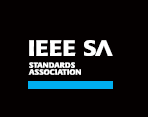 Improving personal health device communications through consensus building
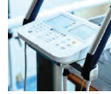 PULSE OXIMETER
IEEE P11073-10404™
GLUCOSE METER
IEEE P11073-10417™
CARDIOVASCULAR FITNESS & ACTIVITY MONITOR
IEEE 11073-10441™
ELECTROCARIOGRAPH (ECG)
IEEE 11073-10406™
INSULIN PUMP
IEEE 11073-10419™
WEIGH SCALE
IEEE 11073-10415™
CONTINUOUS GLUCOSE MONITORING
IEEE P11073-10425™
CONNECTIVITY TRANSPORTS
IEEE 802.11™ (Often referred to as WiFi®)
IEEE 802.15.4™ (Often referred to as Zigbee®)
IEEE 11073-30300™ (Often referred to as Infrared Communications)
IEEE 11073-30400™ Near Field Communications
IEEE 802.3™ (Often referred to as Ethernet) 
IEEE P271™ Wireless Diabetes Device Security Assurance
SLEEP APNEA BREATHING THERAPY EQUIPMENT
IEEE 11073-10424™
BLOOD PRESSURE MONITOR
IEEE 11073-10407™
CLOUD
IEEE 2301™
IEEE P2302™
BODY COMPOSITION ANALYZER
IEEE 11073-10420™
Learn more: standards.ieee.org
‹#›
[Speaker Notes: These are some examples of how IEEE Standards make the world safer and more connected.]
Participate in Standards Development
Getting involved in IEEE standards provides many benefits:
Opportunities to network with industry peers
Broaden your understanding of your industry and technology
Gain familiarity with the content of standards in which you are involved
Facilitate early compliance and anticipating market requirements
WAYS TO GET INVOLVED
Standards Development 
Industry Connections Program activities
LEARN ABOUT:
IEEE SA PRACTICES
IEEE SA OPEN -  Open Source 
IEEE Conformity Assessment Program
IEEE Alliance Management Services
IEEE SA Global Engagement activities
Learn more: standards.ieee.org
‹#›
IEEE SA Practices
Addressing global problems through community and consensus.
Health & Life Sciences • Pharma
• Clinical health
• Wellness
New Frontiers • Sustainability
• Cybersecurity
• Emerging technology areas
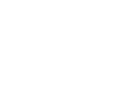 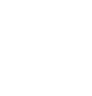 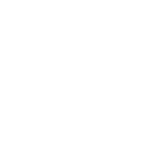 Foundational Technologies• Industrial IoT
• Consumer technology
• Infrastructure   Application Technologies
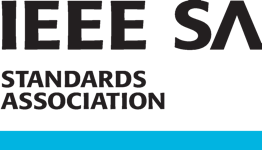 Mobility • Safe autonomous driving
• Zero emissions
• MaaS
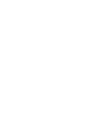 Energy• Smart energy
• Energy efficiency
• Energy infrastructure
Telecommunications & Connectivity • Rural
• Next generation telecom
• Wired and hybrid 
  communications
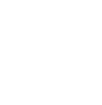 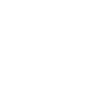 ‹#›
‹#›
11
[Speaker Notes: Practices can be thought of as Centers of Excellence. They each have:
Focus Areas (Workstreams)
Thought leadership
Industry experts/connections to industry
Paths to the full SA standards ecosystem
Access to trusted resources

They gather, connect and promote diverse ideas, innovation and expertise to respond to challenges and accelerate impact.

Aims/goals 
Focused on delivering solutions to large scale challenges by addressing gaps
Positively impacting the technology landscape by convening experts, innovators, and motivated professionals [for practical solutions]
Working to make a difference by accelerating industry adoption through incubation and collaboration
Serving as a neutral resource
Collaborative information sharing in an open, transparent, inclusive environment]
IEEE SA Program Portfolio
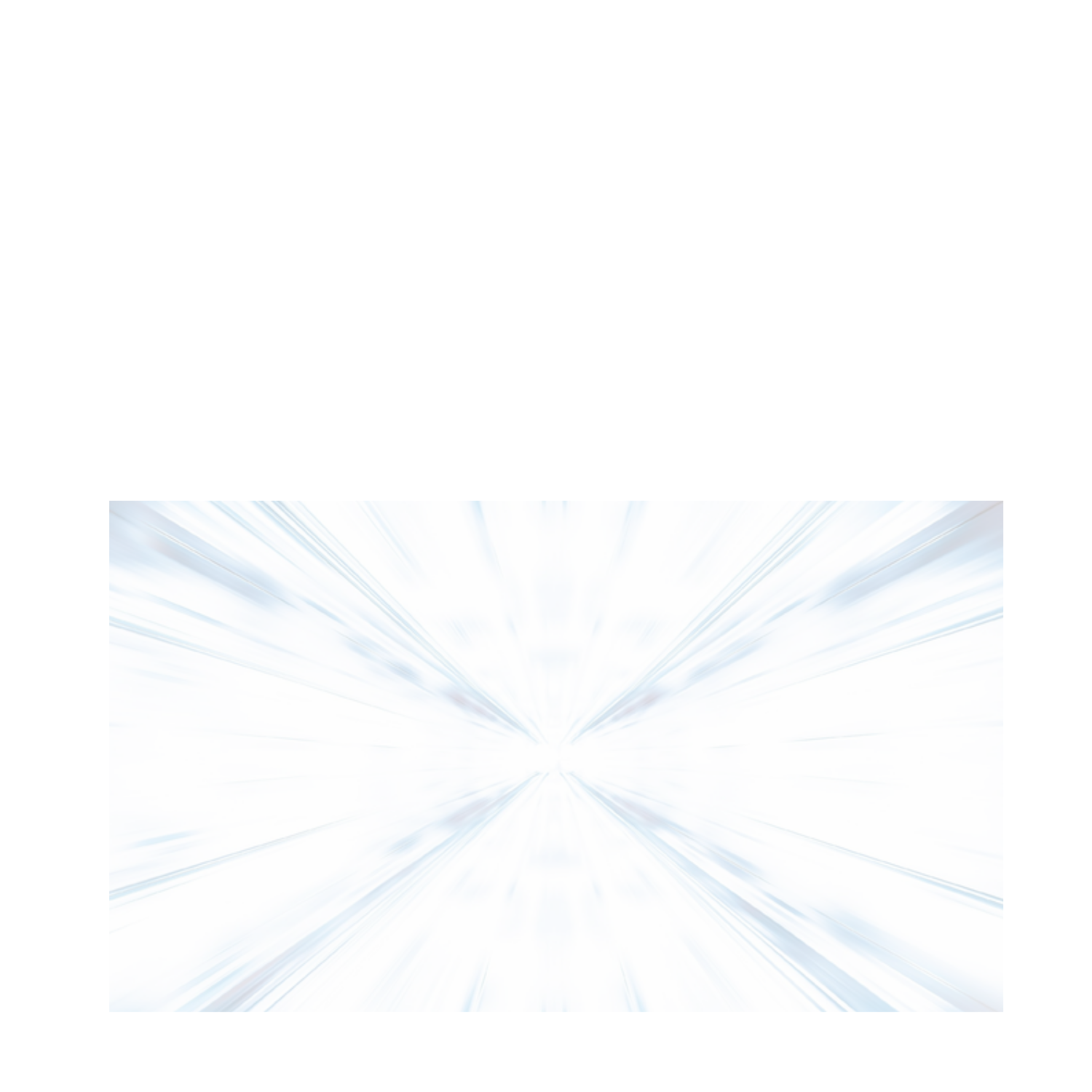 Open Source
Providing a community-powered platform to support open source projects
Industry Connections
Exploring & incubating new tech & its use
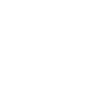 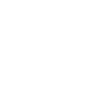 Standardization
Creating markets & protecting public safety through standards development
Alliance Management
Providing program support to alliances & trade associations
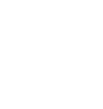 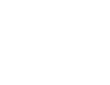 Registries
Providing unique identifiers to support global compatibility & interoperability
Membership 
Getting connected to experts & resources & enabling advanced participation options
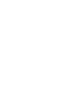 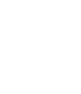 Industry Affiliate Network
Assisting industry organizations in accelerating development and adoption of global standards
Conformity Assessment
Providing confidence & assurance& accelerating market adoption
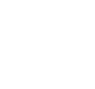 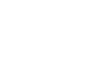 ‹#›
Membership
Communities
Conferences
Publications
Standards 
Education 
Career Resources
Humanitarian and Philanthropic Goals
Awards
Industry
Education
IEEE inspires young minds, enables futures, and discovers solutions to tomorrow’s challenges.
‹#›
IEEE Educational Programs and Resources
IEEE programs open eyes to possibilities.
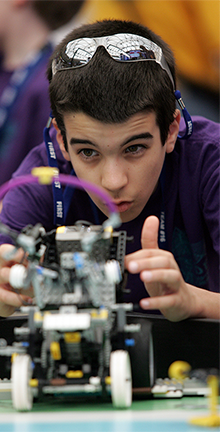 Enabling students and professionals to achieve their goals with:
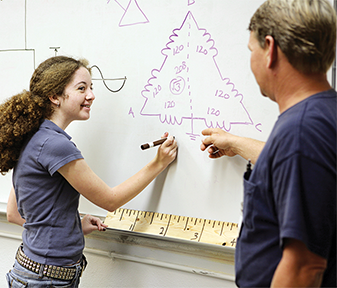 Continuing Education 
Pre-University STEM Programs
University Programs
Career Preparation
Volunteer Mentoring Opportunities
Awards and Scholarships
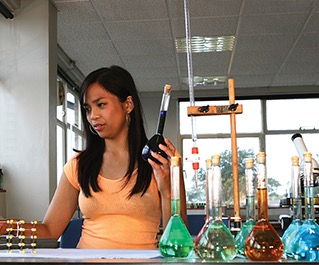 Visit ieee.org/education
‹#›
[Speaker Notes: EEE also provides ample educations and learning resources—spanning from STEM programs for young learners (elementary through high-school) to university programs and career preparation and even volunteer mentoring opportunities. 
The goal of these programs is to ensure the growth of skill and knowledge among professionals and to foster individual commitment to continuing education among IEEE members, the engineering and scientific community, and the general public.
The IEEE TryEngineering Volunteer STEM Portal is a free website for IEEE volunteers to share their pre-university STEM programs, that can also serve as a resource for other IEEE volunteers interested in teaching STEM.]
Continuing Education: IEEE Learning Network
IEEE courses are taught by experts in technology–expand your skill set with the latest education courses.
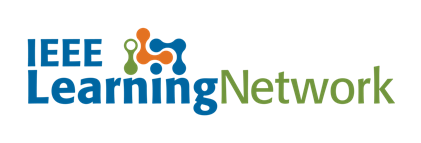 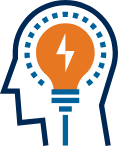 High-Quality Education
Courses are developed and peer-reviewed by leading experts in the field.
Advance Your Career
Learners who pass the course assessments through the IEEE Learning Network can earn CEUs and PDHs.
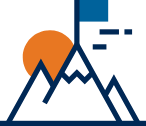 Interactive Content
With an easy-to-use player/viewer, audio and video files, diagrams, animations, and automatic place marking.
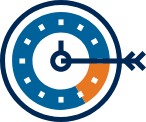 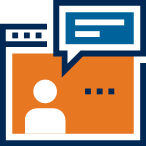 Self-paced & Flexible
Online learning modules ranging from one to three hours in length.
See full list of courses and try free courses: iln.ieee.org
‹#›
Continuing Education: IEEE Learning Network
IEEE keeps up with the rapid pace of technology, continuously adding new courses.
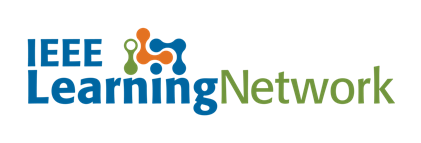 Featuring over 1,300 Courses, including:
Plus, Emerging Technology - 246 courses
(Cyber Security, Artificial Intelligence, Internet of Things, Ethical Hacking, Smart Cities, Digital Transformation)
See full list of courses and try free courses: iln.ieee.org
‹#›
Continuing Education: IEEE Society Resource Center
Access to technical content, training, and education for every engineering discipline.
Valuable IEEE Society and technical community content
Access to content 24/7 through an easy-to-use global portal
Peer-reviewed technical products available
Opportunities to earn CEUs and PDHs
Most technical content available at no cost for Society members from their respective Resource Center
See the full list of IEEE Society Resource Centers: ieee.org/communities/ieee-resource-centers.html
‹#›
Pre-University STEM Education Resources
IEEE offers STEM education opportunities for pre-university students and teachers across the globe.
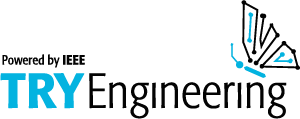 TryEngineering.org: Free STEM education content, including lesson plans for teachers, online engineering games, engineer profiles, an accredited engineering program university finder, and much more. 
Volunteer STEM Portal: A free website for IEEE volunteers to share their pre-university STEM programs. The portal also serves as a resource for other IEEE Volunteers interested in teaching STEM.
TryEngineering Together: A virtual mentoring program that pairs engineers and STEM enthusiasts with students in grades 3-8 in under-resourced school districts. 
TryEngineering Summer Institute: A two-week, on-campus summer engineering experience for high school students. 
IEEE REACH: Provides STEM and Social Studies teachers with free resources that, through the lens of history, situate science, technology, and engineering in their social and humanistic contexts. Resources include lesson plans, hands-on activities, primary source materials, and student videos that deliver a new, interdisciplinary pathway for STEM education.
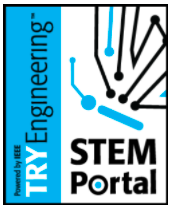 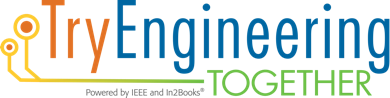 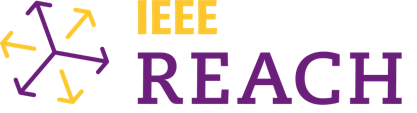 Visit ieee.org/education
‹#›
University Education Resources
IEEE is ensuring that students have the resources needed to succeed academically, and faculty members have opportunities for career development.
ABET Accreditation: IEEE and its volunteers have a voice in determining the threshold set of knowledge, skills, and abilities needed for successful entry into engineering, computing, and technology fields.
EPICS in IEEE: Students learn to solve problems in communities worldwide through service learning, while at the same time improving the quality of life for the people living there.
IEEE Eta Kappa Nu (IEEE-HKN): Encourages and recognizes individual excellence in education and meritorious work, in professional practice, and in any of the areas within the IEEE-designated fields of interest.
IEEE Teaching Excellent Hub: Provides professional development resources for those teaching engineering, computing, and technology at the university level. 
IEEE Education Society: The IEEE Education Society is a worldwide community of professionals dedicated to ensuring high-quality education in science and engineering.
Visit ieee.org/education
‹#›
IEEE Educational Activities Board (EAB) Awards
Recognizing and honoring major contributions to engineering and technical education.
Core IEEE EAB Awards:
Meritorious Achievement in Accreditation Activities
Meritorious Achievement in Continuing Education
Meritorious Achievement in Outreach and Informal Education
Meritorious Achievement Award in Pre-University Education
Major Education Innovation
Meritorious Service to IEEE EAB
Educational Activities Board (EAB)/Standards Association (SA) Board of Governors Standards Education Award
Employer Professional Development
Section Professional Development
Society/Council Professional Development
Scholarship/Fellowship
IEEE Life Members Graduate Study Fellowship in Electrical Engineering
The Charles LeGeyt Fortescue Scholarship

IEEE-HKN Awards and Recognitions:
Outstanding Chapter Award
Alton B. Zerby and Carl T. Koerner Outstanding Student Award
Outstanding Young Professional Award
C. Holmes MacDonald Outstanding Teaching Award
Eminent Member Recognition
Distinguished Service Award
Asad M. Madni Outstanding Technical Achievement and Excellence Award
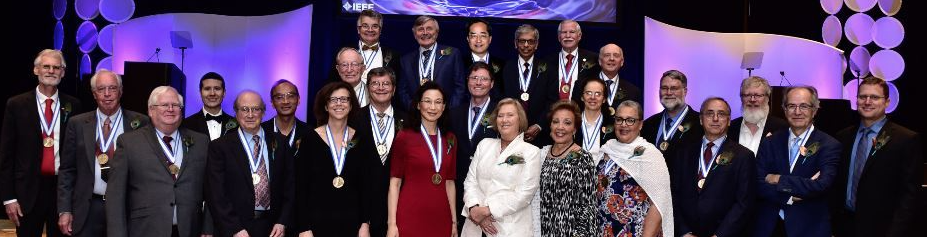 Learn more: ieee.org/education/awards/index.html
66
Membership
Communities
Conferences
Publications
Standards 
Education 
Career Resources
Humanitarian and Philanthropic Goals
Awards
Industry
Career Resources
IEEE offers lots of ways to build and plan your career.
‹#›
IEEE Credentialing Program
Turn meetings into educational experiences.
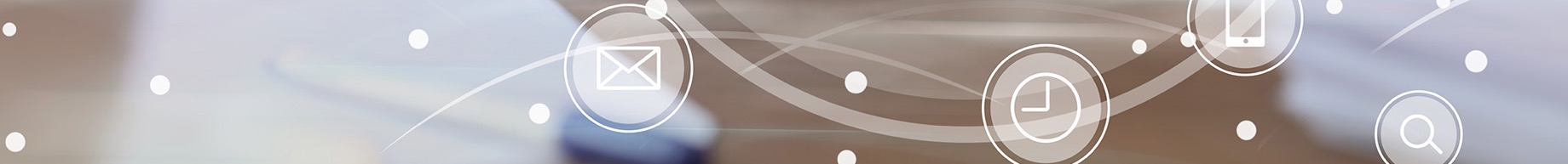 Learn more: ieee.org/education/certificates
‹#›
IEEE Job Site
Find Engineering and Technical Jobs, plus so much more.
Job Seekers
Search for jobs or browse by category
Get relevant career news and advice
Know what to ask for with the IEEE-USA Salary Calculator
Employers
Recruit highly qualified, sought-after IEEE member candidates
Search the IEEE resume database of registered job seekers to find the right candidate
Learn more: jobs.ieee.org
‹#›
IEEE Mentoring Program
Online program that facilitates the matching of IEEE members for a mentoring partnership.
Benefits of participating in the IEEE mentoring program:
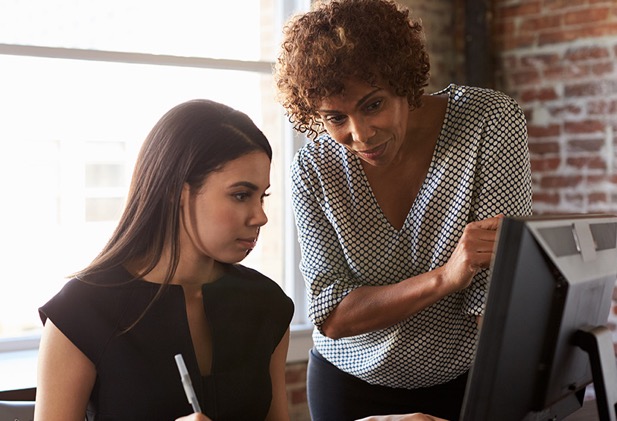 Brings ongoing attention to your career development
Lets you develop a specific skillset
Expands your professional network
Provides an opportunity to share knowledge and experiences
Allows participants to see things from another person's perspective
Enhances your personal brand
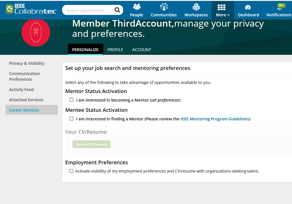 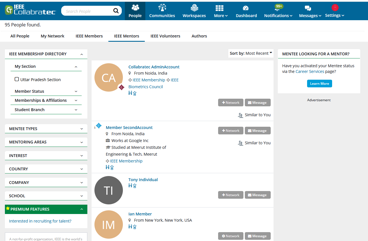 Learn more: ieee.org/membership/mentoring.html
‹#›
More Career Resources from IEEE
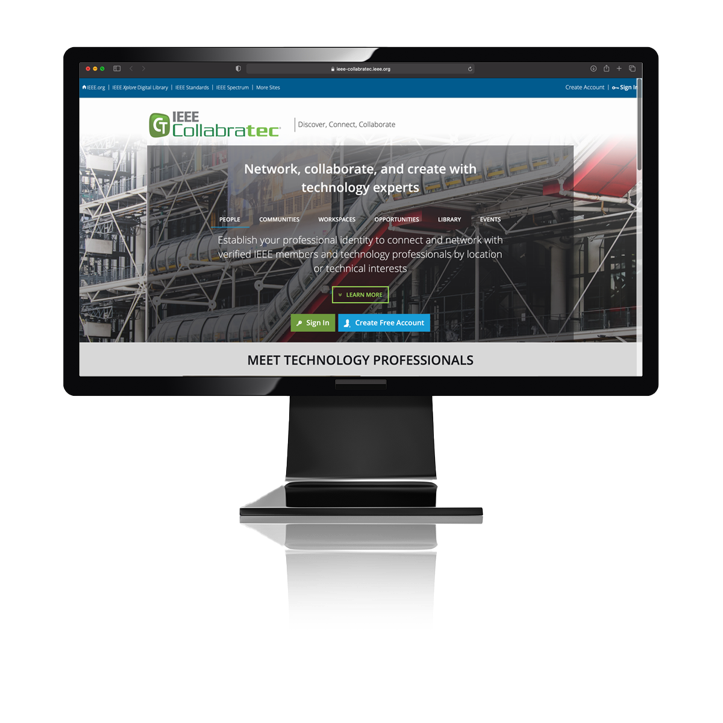 IEEE offers multiple avenue to discover, learn about, and find new career paths
Opportunities in IEEE Collabratec
Find jobs, join a new workforce, and get discovered
IEEE.tv Career Series
Explore videos about opportunities in engineering-related fields, interviews with experts and pioneers, and skills development
Related articles in The Institute
Read the latest career and engineering news from IEEE
IEEE-USA
Access tech-focused webinar series for career development
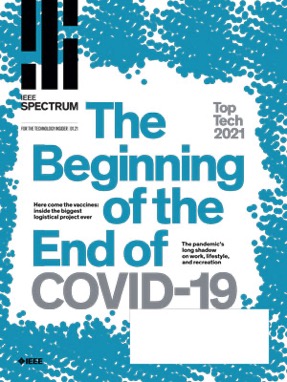 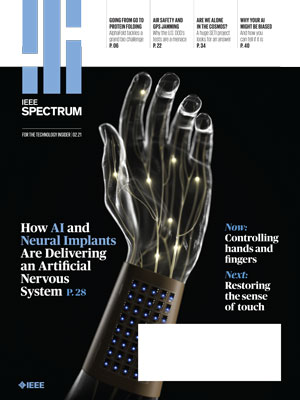 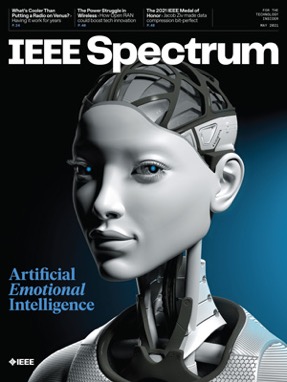 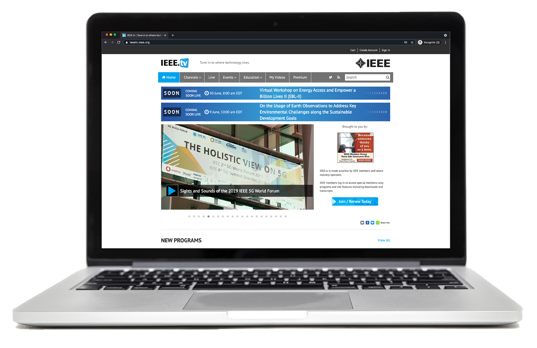 Learn more: ieee.org/about/employers-job-seekers.html
‹#›
Membership
Communities
Conferences
Publications
Standards 
Education 
Career Resources
Humanitarian and Philanthropic Goals
Awards
Industry
Humanitarian and Philanthropic Goals
IEEE is committed to advancing technology for the benefit of humanity. IEEE does more than fulfill needs. We improve lives.
‹#›
IEEE Foundation
Realize the full potential of IEEE.
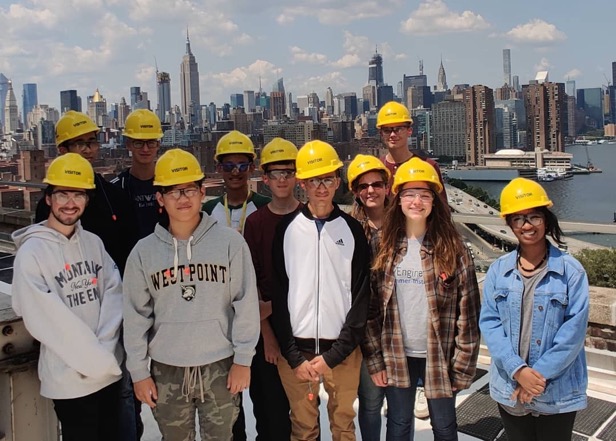 Making impacts across multiple initiatives and around the world:
Illuminate the possibilities of technology by using it to address global challenges
Educate the next generation of innovators and engineers
Engage a wider audience in understanding the value of engineering and technology
Energize innovation by celebrating technological excellence
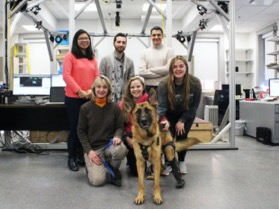 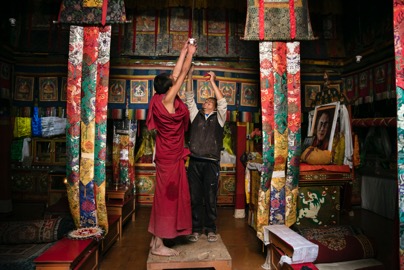 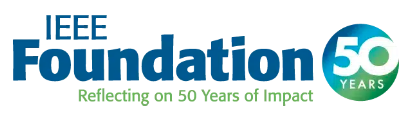 Learn more: ieeefoundation.org
‹#›
IEEE Humanitarian Technologies Board (HTB)
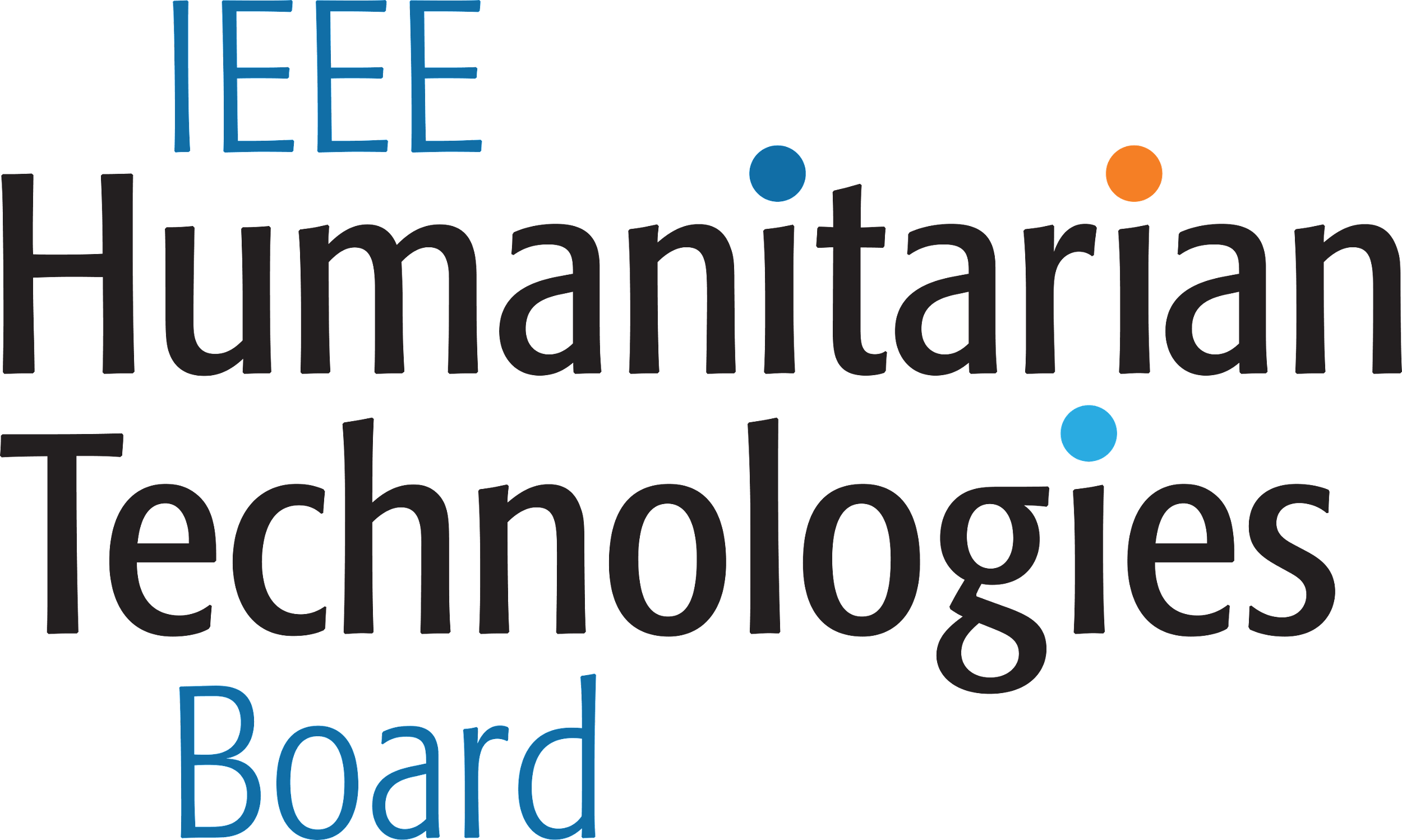 Inspiring, connecting, and empowering IEEE volunteers
IEEE HTB provides leadership and resources that inspire and enable IEEE volunteers around the world carrying out and supporting impactful humanitarian technology and sustainable development activities at the local level.
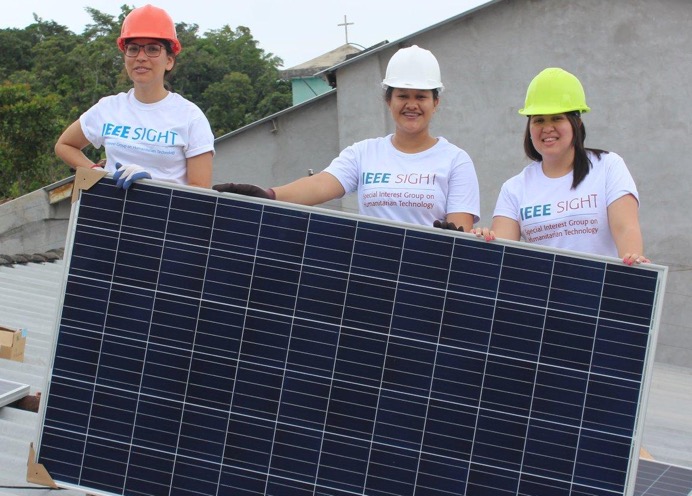 IEEE HTB’s work focuses on:
Raising awareness – IEEE HTB engages in outreach efforts so that existing and potential IEEE members know how they can use their technical skills for social good.
Providing training – Educational materials and opportunities allow humanitarian technology and sustainable development activities participants to obtain necessary skills. 
Supporting IEEE humanitarian technology and sustainable development activities – from 2013-2022, over US$3.29M was awarded to 507 grassroots projects and events.
Strengthening the sustainable development community through collaborations within, and beyond, IEEE.
Learn more: htb.ieee.org
‹#›
IEEE Special Interest Group on Humanitarian Technology (SIGHT)
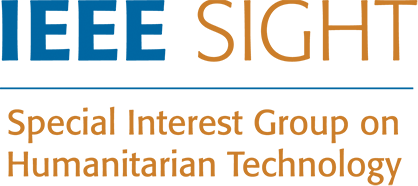 Connecting a global network of technically-trained individuals
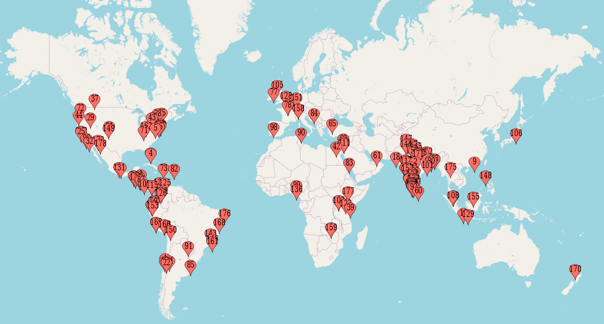 SIGHT is a popular feet-on-the-ground initiative operating within the IEEE Humanitarian Technologies Board (HTB). SIGHT’s global network of volunteers' partner with underserved communities and local organizations to leverage technology for sustainable development.

There are 37,500+ individual SIGHT members in 130 countries— approximately 65% are students or graduate students.
SIGHT encourages members to form groups to:
learn about sustainable development 
build relationships within their local communities
implement projects that utilize technology to tackle key challenges the community is facing 
Since SIGHT’s inception in 2011, over 220 SIGHT Groups have been established in 53 countries.
“We gained knowledge, improved technical skills, expanded our network, and made bonds with the community. We encourage anyone willing to help implement humanitarian technology projects—we guarantee you will have a great experience.” 
—SIGHT Project participant from El Salvador
Learn more: sight.ieee.org
‹#›
IEEE New Initiatives Program
Big ideas lead to brilliant solutions
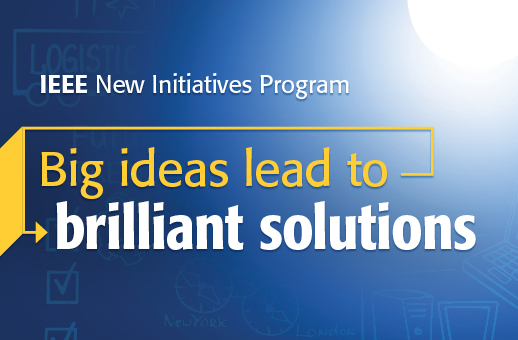 The New Initiatives program supports potential new IEEE initiatives, services, or products which could have lasting impact on IEEE:
Increasing IEEE's connectivity to the industry
Engaging and recruiting members
Creating innovative education opportunities
Increasing the visibility of IEEE and its relevance to different communities
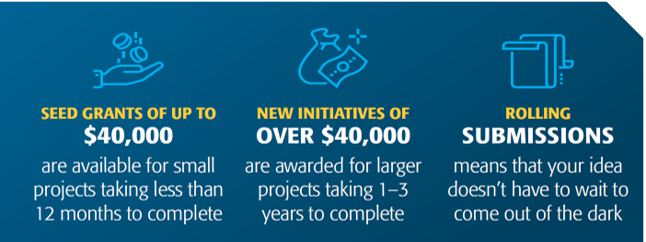 Learn more: ieee.org/initiatives
‹#›
IEEE Smart Village
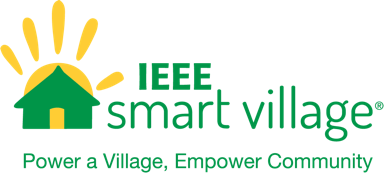 IEEE Smart Village is lighting up homes, businesses, and global classrooms—and empowering local economies using three pillars:
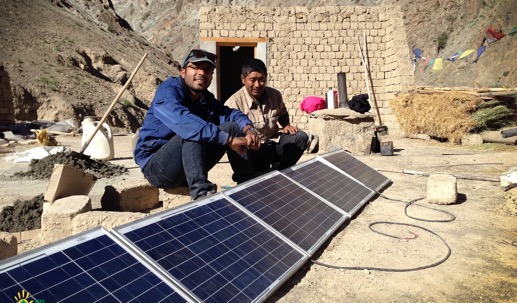 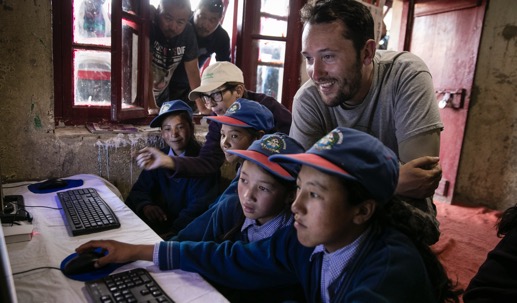 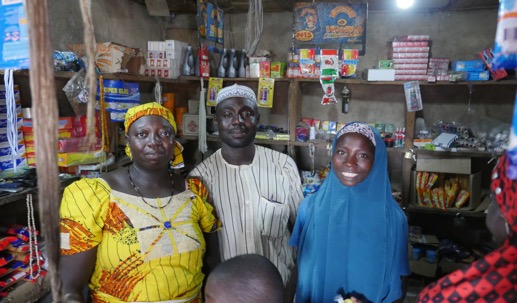 ENERGY
Provides renewable-energy solutions and necessary funding to local entrepreneurs to build electricity companies, assists the partners in establishing a sustainable business plan, and delivers ongoing training.
EDUCATION
Two complementary components crucial to helping stimulate sustainable community prosperity. 
Development Practice graduate certificate in humanitarian engineering
Community Entrepreneurship vocational training to deploy, maintain, and franchise an IEEE Smart Village seed-funded micro-utility.
ENTREPRENEURSHIP
Our philosophy of empowering local entrepreneurs is unique in this philanthropic endeavor. These business owners have personally invested in the success of their community. The pride in accomplishments achieved together furthers the economic growth of the area.
Learn more: smartvillage.ieee.org
‹#›
EPICS in IEEE
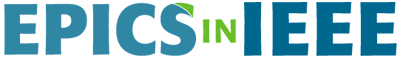 Connecting Engineering to Community Service
Solving community challenges through the power of technology and education, EPICS provides provide funding, support, mentorship, and visibility for engineering projects that transform communities across the globe.
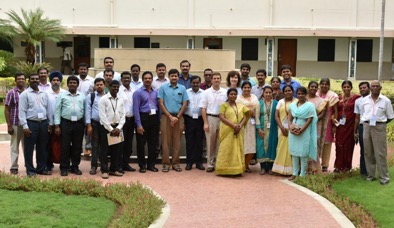 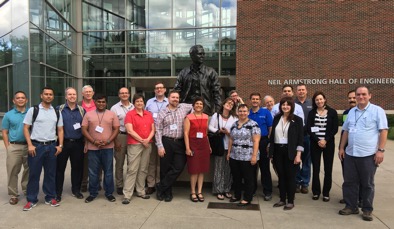 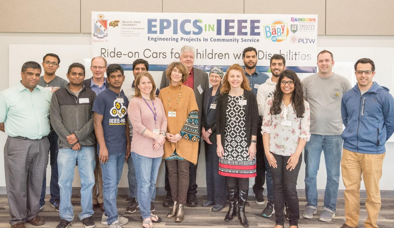 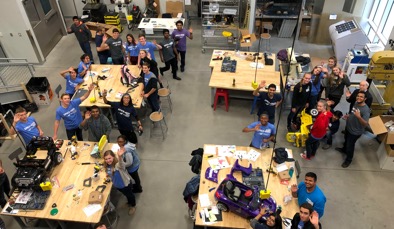 Workforce development
Students get equipped for the workforce by defining, designing, building, testing, and deploying engineering-based solutions to real life community challenges.
Professional skills
Students develop in-demand professional skills such as communication, collaboration, leadership, project management, and time management.
Non-profit support
Volunteers provide much-needed knowledge, skills, resources, and innovative solutions in partnering with community organizations on projects.
Advancing STEM
Through service-learning engineering curriculum, the program improves STEM education and inspires pre-university students to pursue STEM-based careers.
Learn more: epics.ieee.org
‹#›
IEEE REACH
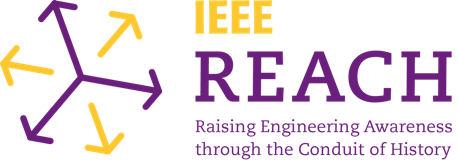 Raising engineering awareness through the conduit of history
IEEE REACH provides teachers and their students with educational resources that explore the history of technology and highlight how technology, throughout time, impacts society, culture, politics, and economics, and how, in turn, those social aspects influence technology. 

The goal of the program is to improve technology and engineering literacy skills as they relate to the social context of technology and provide a new lens from which students may view engineering and technology as relevant to their lives and their future.
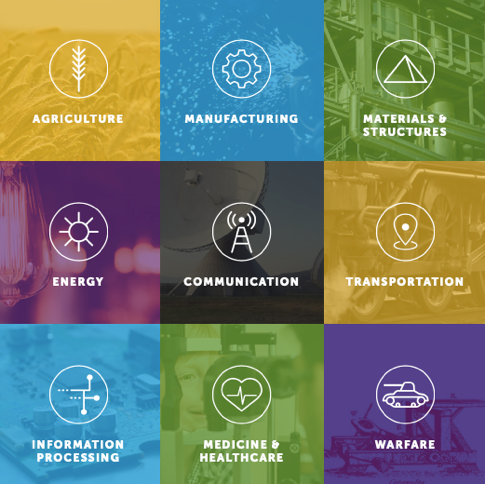 IEEE REACH Resources include Inquiry Units, or lesson plans (which include formative and summative performance tasks, excerpted documents, and civic actions), Primary Sources, Hands-on Activities, and short engaging classroom Videos (Multimedia). All resources are downloadable for use either in the classroom or for remote learning.
Learn more: reach.ieee.org
‹#›
IEEE-HKN
IEEE Eta Kappa Nu (IEEE-HKN), the honor society of IEEE, promotes excellence in the profession and in education with ideals of Scholarship, Character, and Attitude.
IEEE-HKN members consist of students, alumni, and other professionals who have demonstrated exceptional academic and professional accomplishments.
Student members are selected on the basis of scholastic standing, character, and leadership. 
Professional members are nominated by a current member and selected by virtue of their contributions.
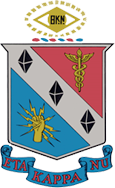 Learn more: hkn.ieee.org
‹#›
IEEE Power & Energy Society Scholarship Plus Initiative
The goal of the IEEE PES Scholarship Plus Initiative is to encourage undergraduate students to pursue careers in power and energy engineering.
Provides scholarships and real-world experience to undergraduates who are interested in power and energy engineering careers. 
Attracts highly qualified engineering students to the field. 
Paves the way for the individuals who will one day develop new green technologies, build the smart grid, and change the way we generate and utilize power.
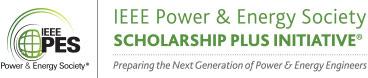 Learn more: ee-scholarship.org
‹#›
IEEE-USA Community Outreach Initiative (the MOVE Project)
MOVE Community Outreach is an emergency relief program committed to assisting victims of natural disasters with short-term communications, computer, and power solutions.
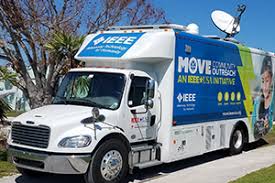 These temporary emergency relief provisions help those affected stay connected and make sure they can access the help they need. 
Services include phone charging, internet & communications support, and lighting to disaster victims.
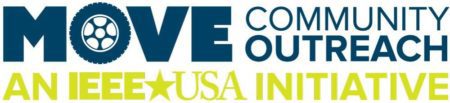 Learn more: move.ieeeusa.org
‹#›
IEEE Life Members Committee (LMC)
Providing leadership in identifying and supporting interests of IEEE Life Members.
The IEEE Life Members Fund of the IEEE Foundation supports IEEE activities of interest to Life members, potential engineers, and engineering students. Generous donations are invested in initiatives that:
Excite students about STEM 
Empower young minds to pursue careers in IEEE fields of interest
Preserve the legacy IEEE members helped create
Acknowledge peers for accomplishments
Encourage Life members and retirees to stay active in IEEE
Learn more: life.ieee.org
‹#›
IEEE History Center
The mission of the IEEE History Center is to preserve, research, and promote the legacy of electrical engineering and computing technologies.
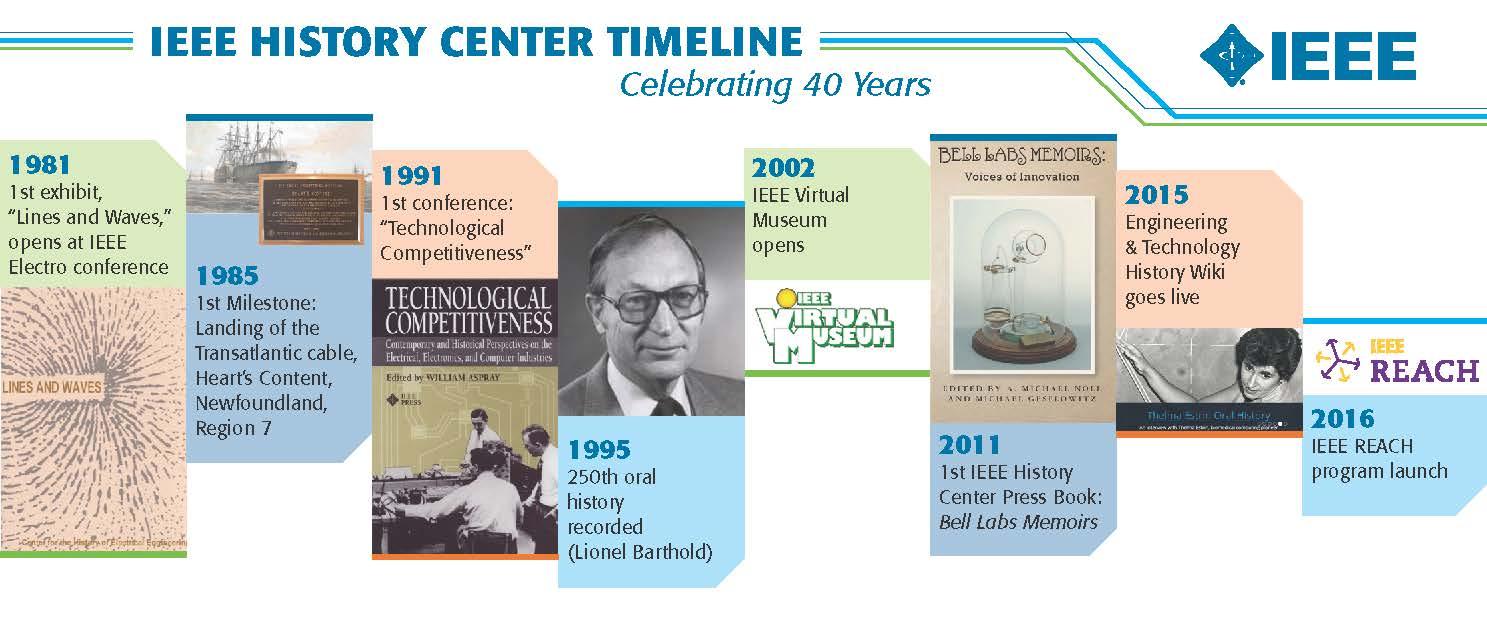 Learn more: ethw.org
‹#›
Membership
Communities
Conferences
Publications
Standards 
Education 
Career Resources
Humanitarian and Philanthropic Goals
Awards
Industry
Awards
IEEE Corporate Awards recognize leaders and visionaries who have paved the road of discovery.
‹#›
IEEE Corporate Awards Programs
Accomplishments in IEEE’s fields of interest are recognized with annual presentations for extraordinary contributions to technology, society, and the engineering profession.
Each award has a unique mission and criteria—and offers the opportunity to honor distinguished colleagues.
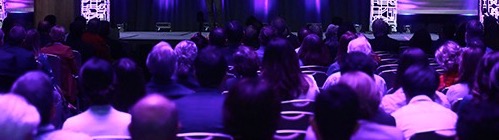 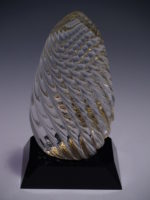 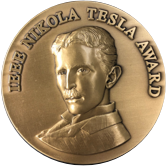 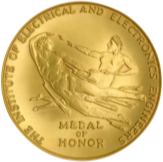 TECHNICAL AWARDS
MEDALS
RECOGNITIONS
IEEE Medals, Recognitions, and Technical Field Awards are sponsored by donors, corporate partners, and IEEE Societies & Organizational Units.
Learn more: corporate-awards.ieee.org
‹#›
IEEE Medals
IEEE Medals are the highest awards presented within IEEE. The highest honor is the IEEE Medal of Honor, which recognizes an individual for an exceptional contribution or extraordinary career in the IEEE fields of interest.
IEEE Medals embrace significant and broad IEEE interests and purposes. They are presented to individuals or teams for outstanding technological innovations and career achievements that have advanced technology for the benefit of humanity.
Past recipients of the IEEE Medal of Honor, have included such visionaries as:
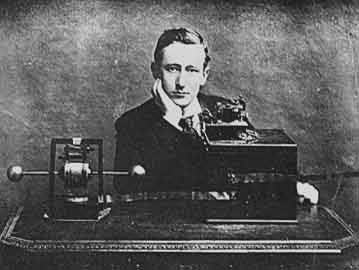 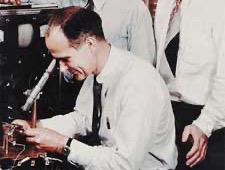 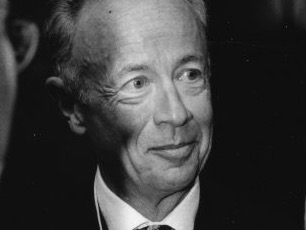 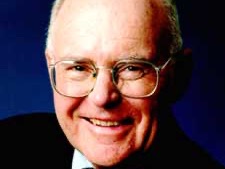 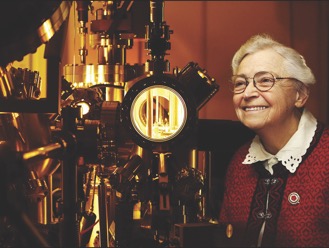 Mildred Dresselhaus 
(2015, for leadership and contributions across many fields of science and engineering)
Guglielmo Marconi 
(1920, for radio telegraphy)
William Shockley
(1980, for junction, analog, and junction field-effect transistors)
Andrew S. Grove
(2000, for pioneering research in metal oxide semiconductor devices and technology)
Gordon E. Moore
(2008, for pioneering technical roles in integrated-circuit processing, and leadership in the development of MOS memory, the microprocessor computer, and the semiconductor industry)
Learn more: corporate-awards.ieee.org
‹#›
IEEE Recognitions & Technical Fields Awards
Honoring individuals, teams, and organizations that advance technology for humanity.
IEEE Recognitions are presented for service and/or contributions within IEEE fields of interest. 
These are presented in the following categories:
IEEE Service Awards (Haraden Pratt & Richard M. Emberson Awards)
IEEE Corporate Innovation Award (to an organization)
IEEE Theodore W. Hissey Outstanding Young Professional Award
IEEE Eric Herz Outstanding Staff Member Award
IEEE Honorary Membership
IEEE Technical Field Awards are awarded for contributions or leadership in a specific field of interest of the IEEE. They are narrower in scope than the IEEE Medals.
Technical Field Awards Categories:
Communications, Signal Processing, Control and Information
Computer-Related Technology and Robotics
Emerging Technologies, Industrial Electronics
Materials, Devices, Microelectronics, and Photonics
Power and Energy Systems 
Biomedical Technologies, Instrumentation and Measurement, Standards, and Education
Learn more: corporate-awards.ieee.org
‹#›
Membership
Communities
Conferences
Publications
Standards 
Education 
Career Resources
Humanitarian and Philanthropic Goals
Awards
Industry
Industry Focus
IEEE brings value to companies and workforces.
‹#›
Value to Companies & Workforces
Information that is reliable

Company value
IEEE Xplore saves time and money by letting companies bring products to market sooner

Workforce value
IEEE Xplore provides access to cutting-edge and trusted research via IEEE journals, transactions, and magazines, conference Proceedings, educational courses, and eBook collections 

Company & Workforce value
IEEE Standards ensures compliance from the start of any technology project
Education for the way the industry works

Company & Workforce value
IEEE offers a wide range of learning opportunities, from practical training to online course series, helping individuals and companies keep up with the demands of changing technology
Global network of experts

Company value
IEEE’s global reach lets you connect across multiple markets and industries

Workforce value 
IEEE lets you collaborate with over 409,000 members across 160 countries and 39 technology-specific societies 
Network with global technology professionals by location, technical interests, or career pursuits via IEEE Collabratec or in the IEEE App
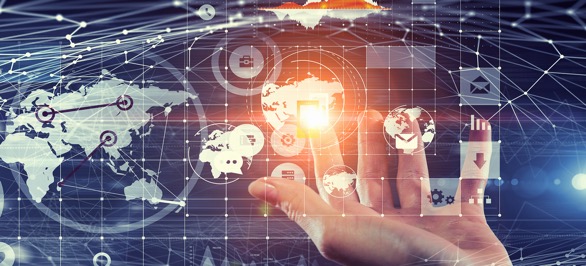 ‹#›
Research, Industry Trends, and News
IEEE provides valuable resources and tools for professional engineers across multiple industries and technologies.
Industry standards access
Patent and intellectual property insights
Trend papers
IEEE conferences and industry
Trusted technology research via IEEE Xplore
‹#›
Career and Professional Development Resources
IEEE can help those who work in the engineering sciences, research, and technology areas.
Emerging technology information with IEEE Future Directions 
Entrepreneurial and startup aids from IEEE Entrepreneurship Initiative 
Educational resources 
Career opportunities and tools
Connections with industry technical professionals
‹#›
Training for Industry Professionals
IEEE courses help industry professionals, and their companies, stay up-to-date on the latest technologies.
Increase attendance at your trainings and meetings by offering IEEE credentials and career advancement opportunities 
Participants and attendees of IEEE-sponsored                                                         events can earn: 
Continuing Education Units (CEU) and Professional Development Hours (PDH) through the IEEE Learning Network
Certificates of Participation
Digital Badges
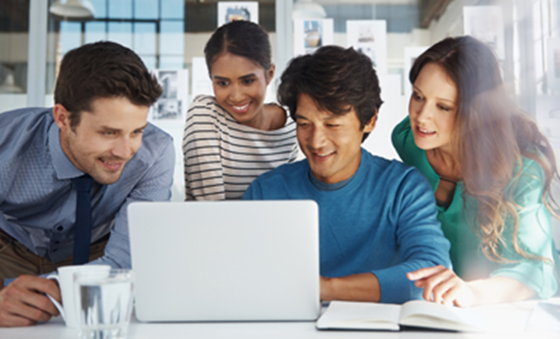 Visit ieeexplore.ieee.org
‹#›
[Speaker Notes: IEEE education programs are part of our commitment to providing members with lifelong continuing education.
IEEE professionals around the globe come to IEEE so they are better able to learn, excel, keep up to date, and partner for success.

Presenter, additional notes:
All online courses will be available through IEEE Xplore. http://ieeexplore.ieee.org 
Programs are available for purchase via a perpetual license.
Specially-priced bundle available including companion programs Cyber Security for Today’s Environment and Hacking Your Company: Ethical Solutions to Defeat Cyber Attacks.

By teaming up with the IEEE Credentialing Program for your talks, programs, tutorials, and short courses at your next meeting or event, you can offer your attendees a way to stay current, expand their knowledge base, and increase opportunities for career advancement. 

Participants and attendees of IEEE sponsored events can earn: 
Continuing Education Units (CEU) 
Professional Development Hours (PDH) 
Certificates of Participation 

To determine if your educational event is eligible for CEUs or PDHs, email us at eab-ceuadmin@ieee.org.]
IEEE Corporate Partnership Program (IEEE CPP)
Companies can strengthen business intelligence, workforce development, and public visibility programs
Exclusive corporate partners with IEEE CPP will be able to:
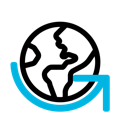 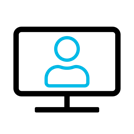 Foster innovation and keep your global workforce on top of the latest technology advances
Leverage the full benefit of the global reach and technical expertise of IEEE
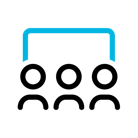 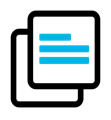 Receive on-demand access to some of the year’s most essential plenary sessions at IEEE conferences
Engage and develop your technical employees
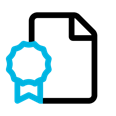 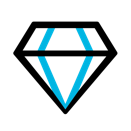 Influence technology development and help define standards
Celebrate leaders in the engineering profession, connect with innovators, and learn from visionaries
WORKFORCE DEVELOPMENT 
Membership Management
IEEE Social Good Activities
Professional Development
Retention & Recruitment
BUSINESS DEVELOPMENT 
Networking
Business Intelligence
Emerging Market Development
PUBLIC VISIBILITY 
Thought Leadership
Foundation Leadership
Branding
Learn more:  ieee.org/membership/ieee-corporate-partnership-program.html
‹#›
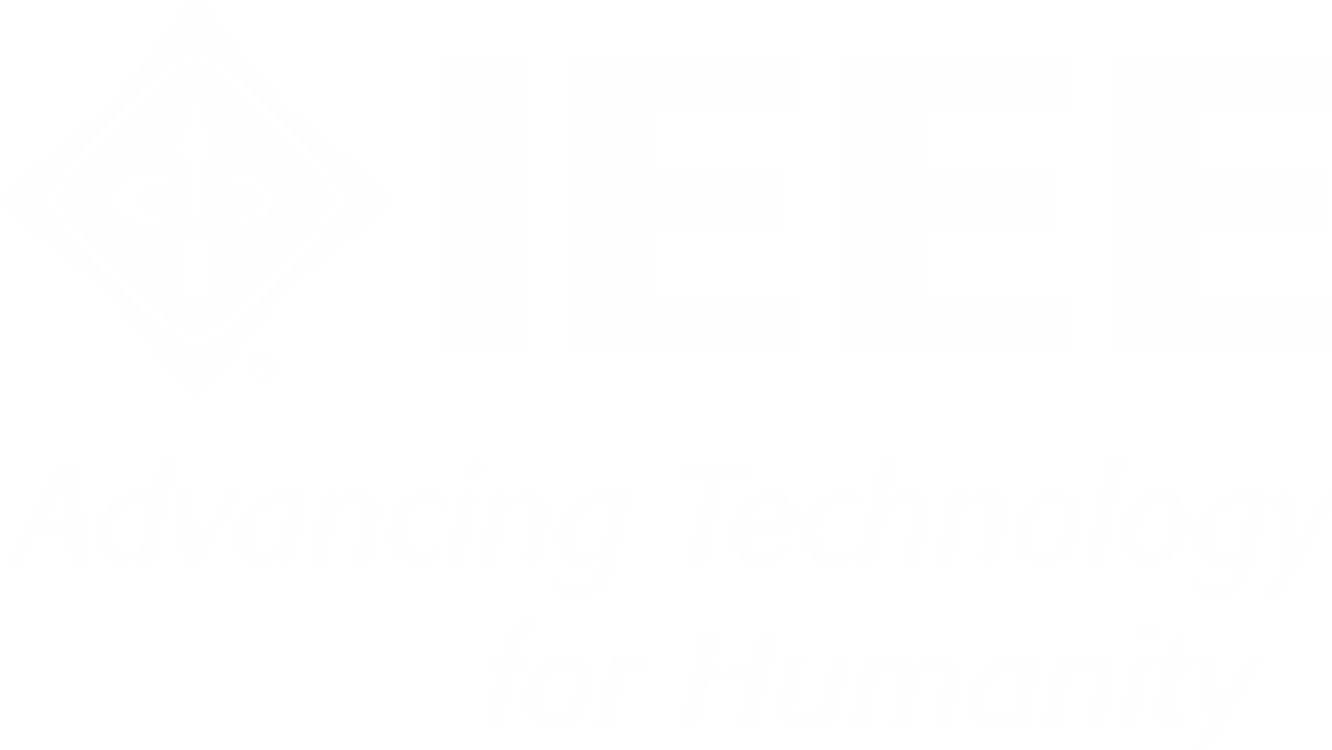 Learn more: ieee.org
‹#›